술전 방사선 사진: stent 장착 후
환자 이름 : 신 OO, 44세
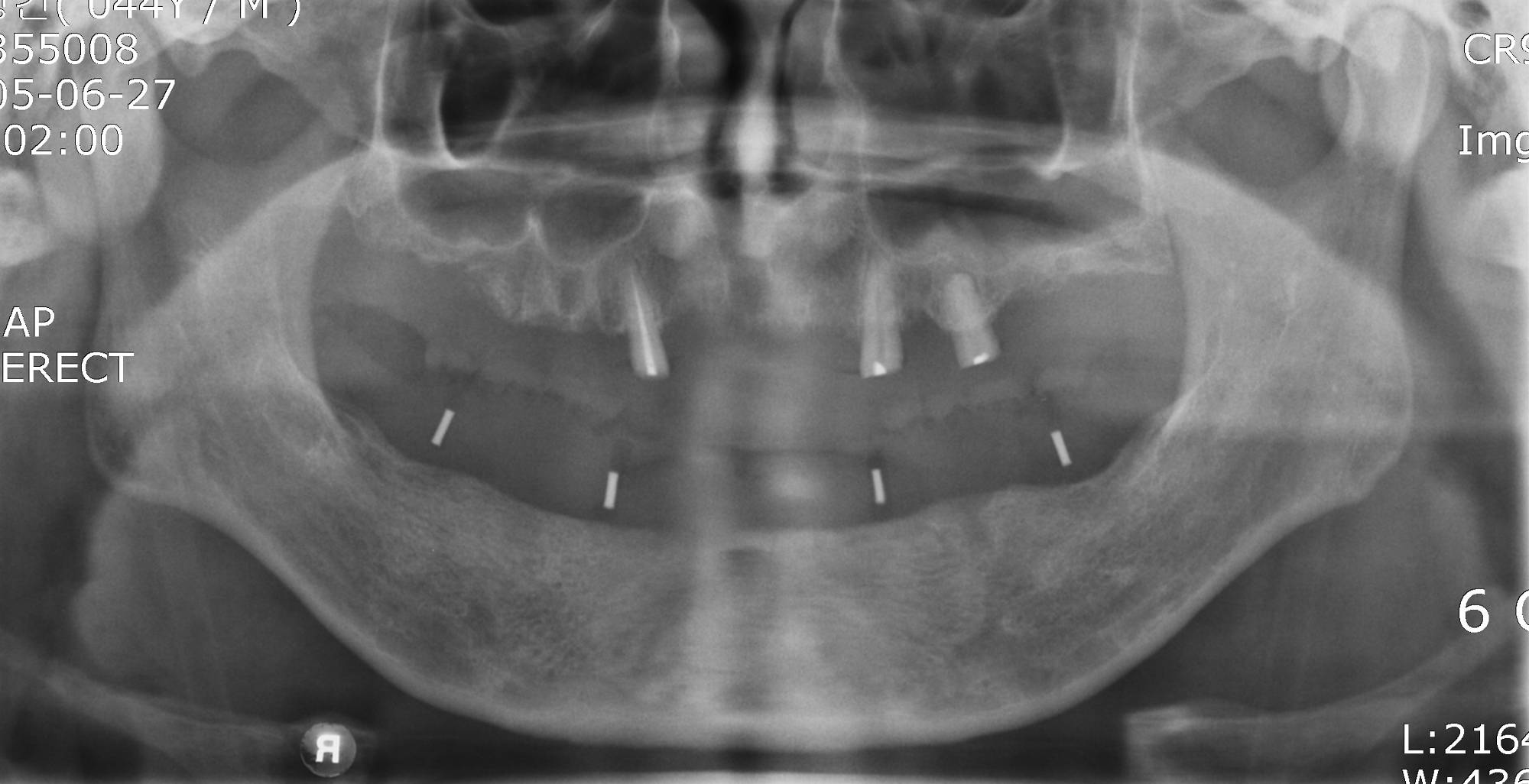 술후 방사선 사진: 내관 장착 후
환자 이름 : 신 OO, 44세
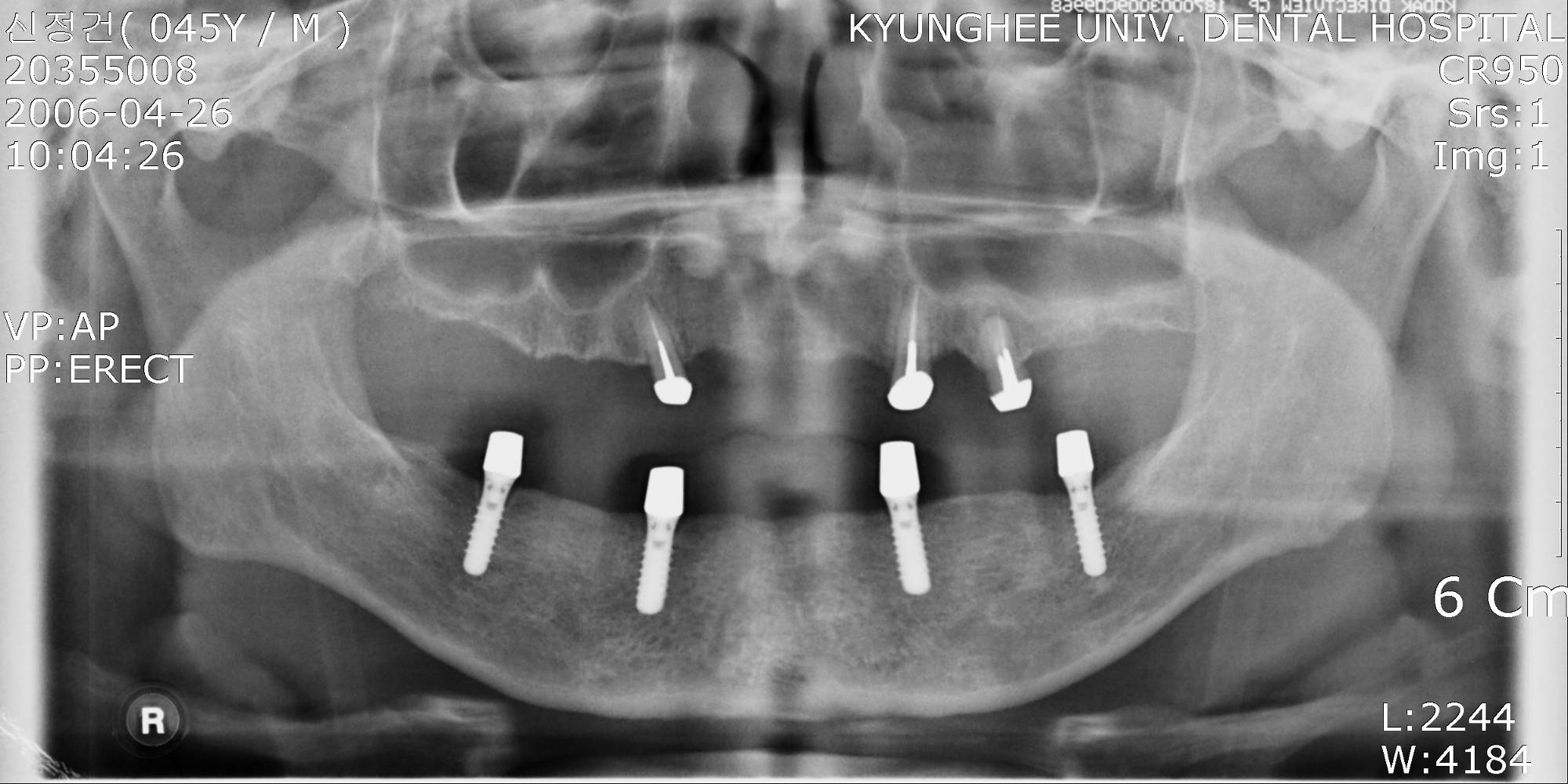 술후 방사선 사진: 최종 보철물 장착 후
환자 이름 : 신 OO, 44세
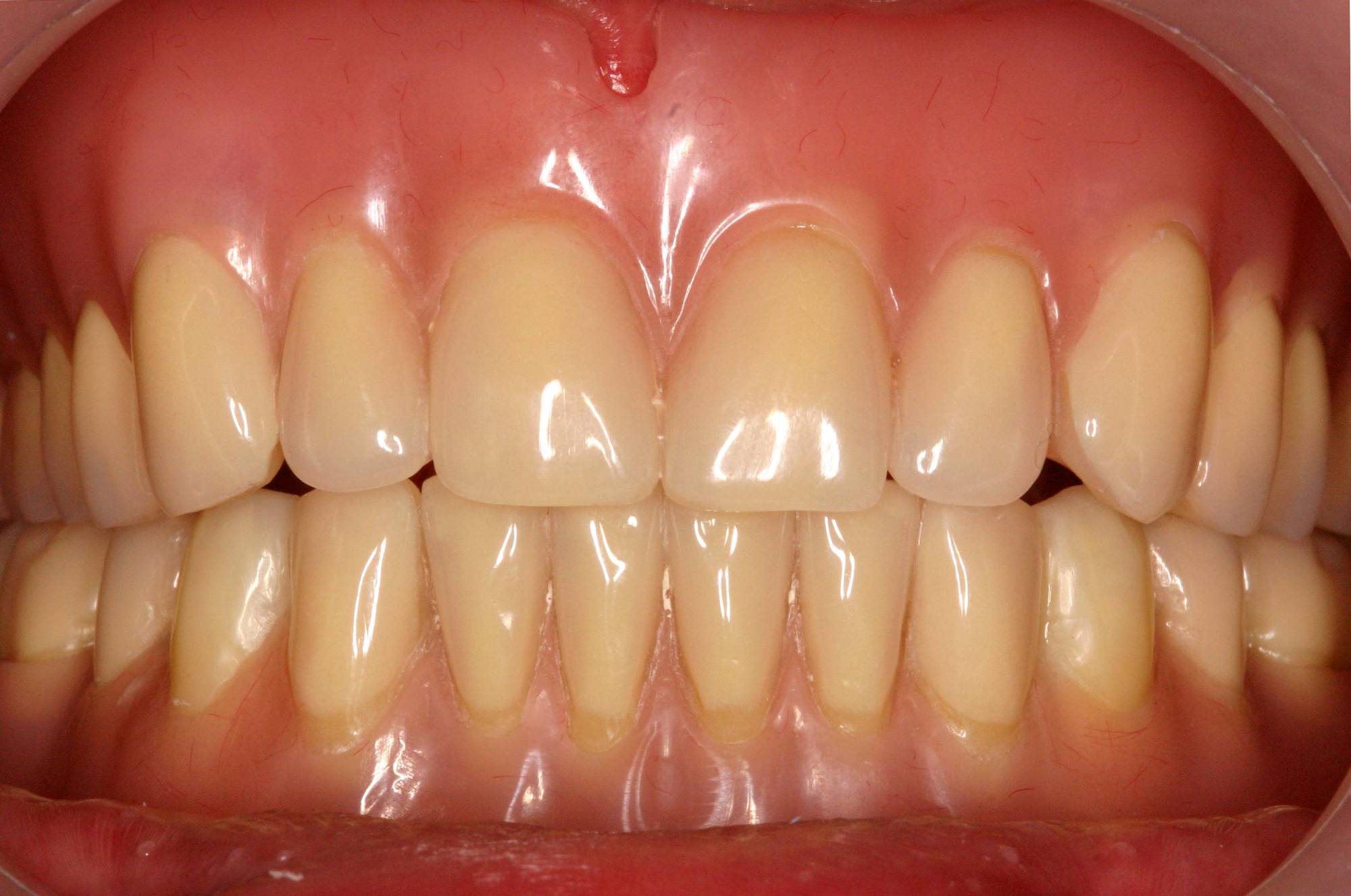 술전 방사선 사진: 초진시 모습
환자 이름 : 김 OO, 26세
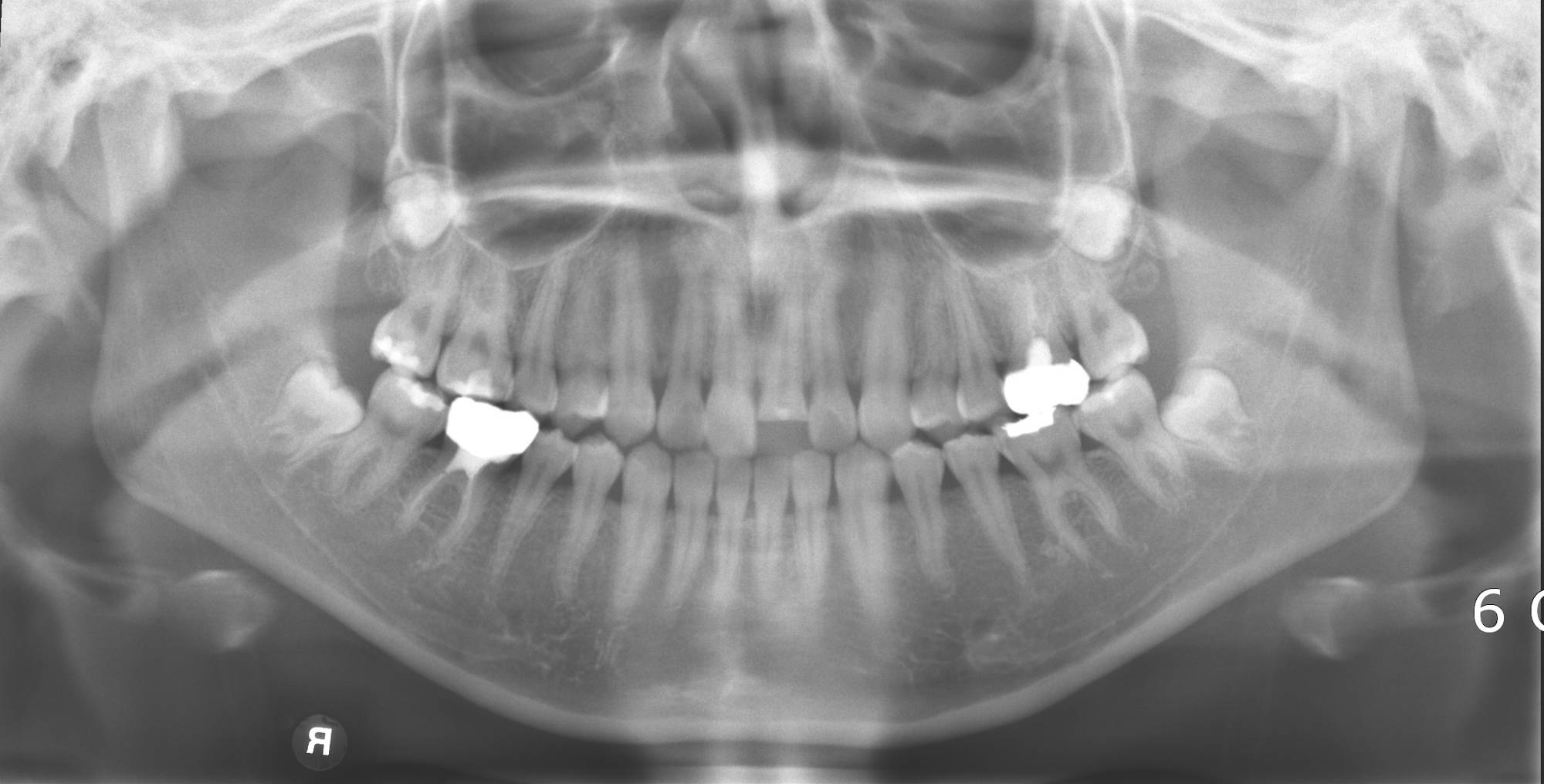 술후 방사선 사진: 임플란트 식립 후
환자 이름 : 김 OO, 26세
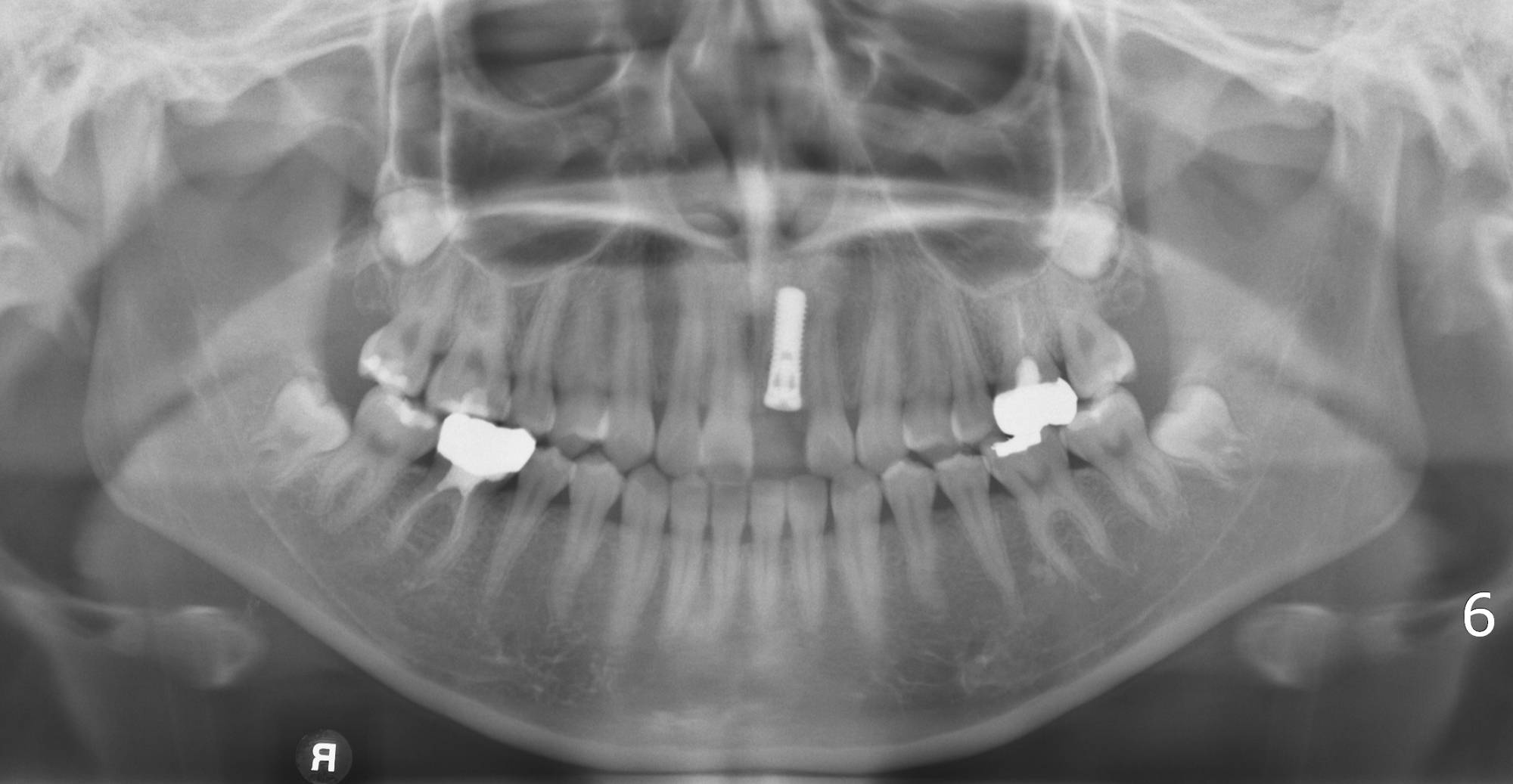 술후 방사선 사진: 보철물 장착 후
환자 이름 : 김 OO, 26세
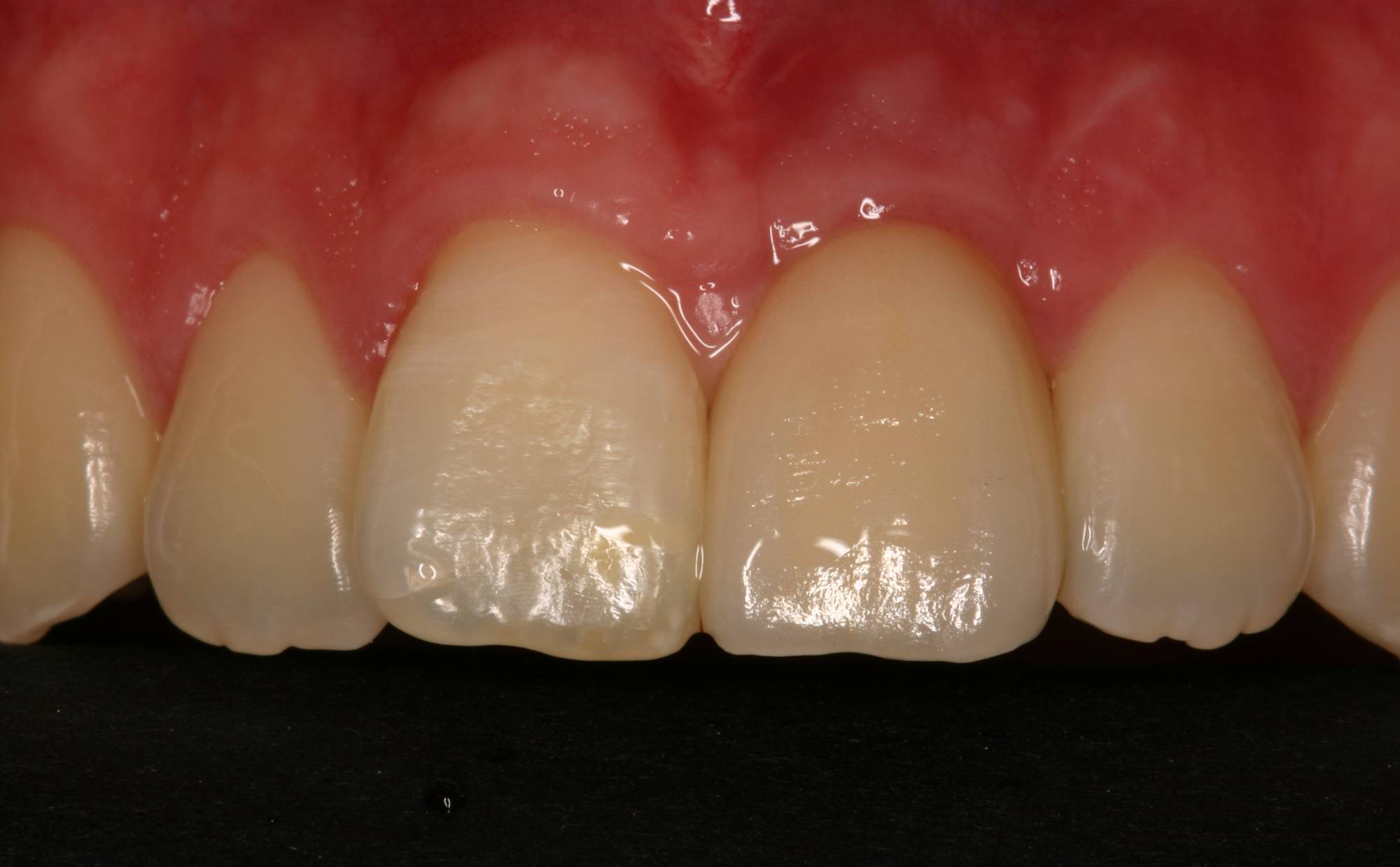 술전 방사선 사진: 초진시 모습
환자 이름 : 박 OO, 44세
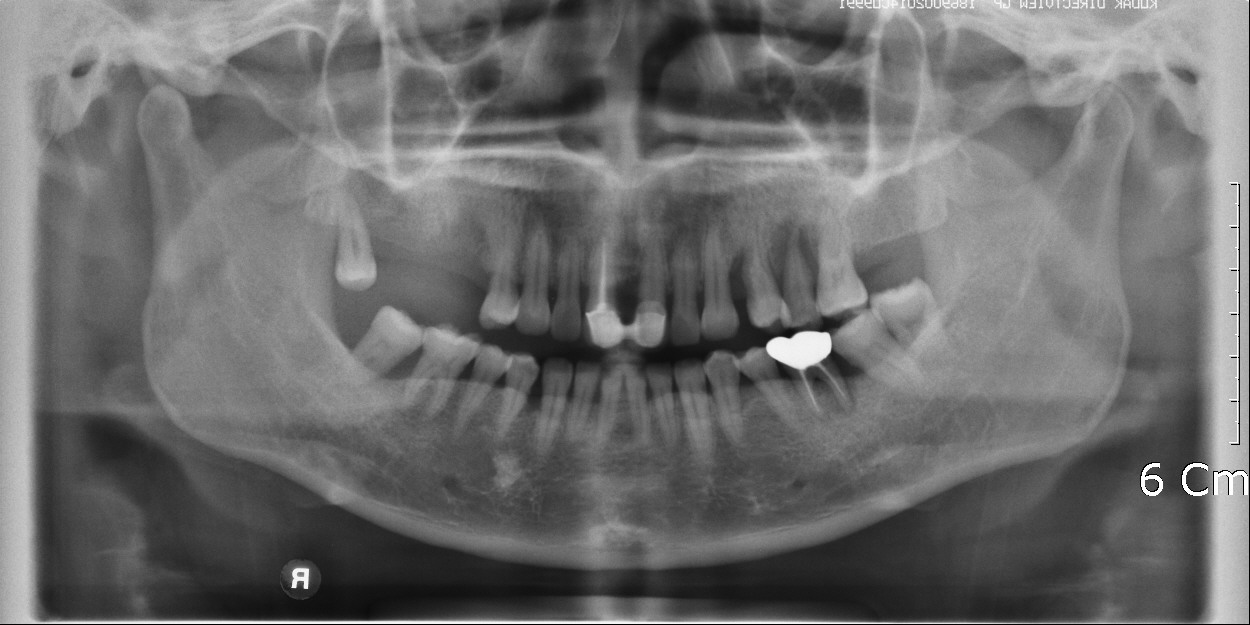 술후 방사선 사진: 임플란트 식립 후
환자 이름 : 박 OO, 44세
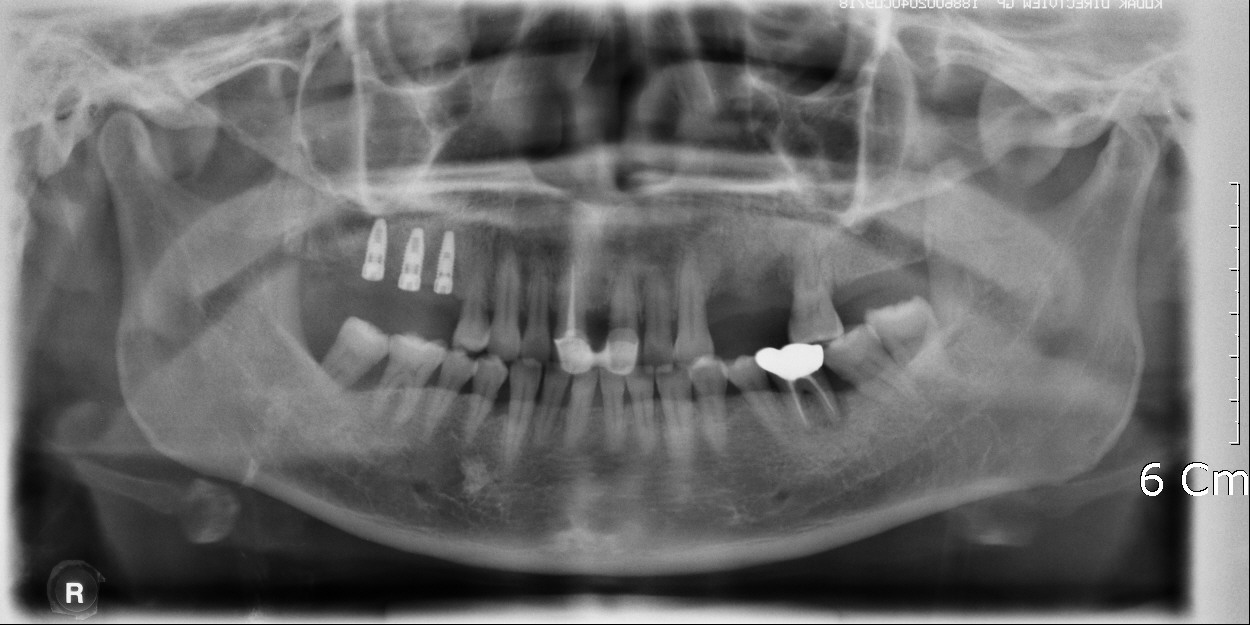 술후 방사선 사진: 보철물 장착 후
환자 이름 : 박 OO, 44세
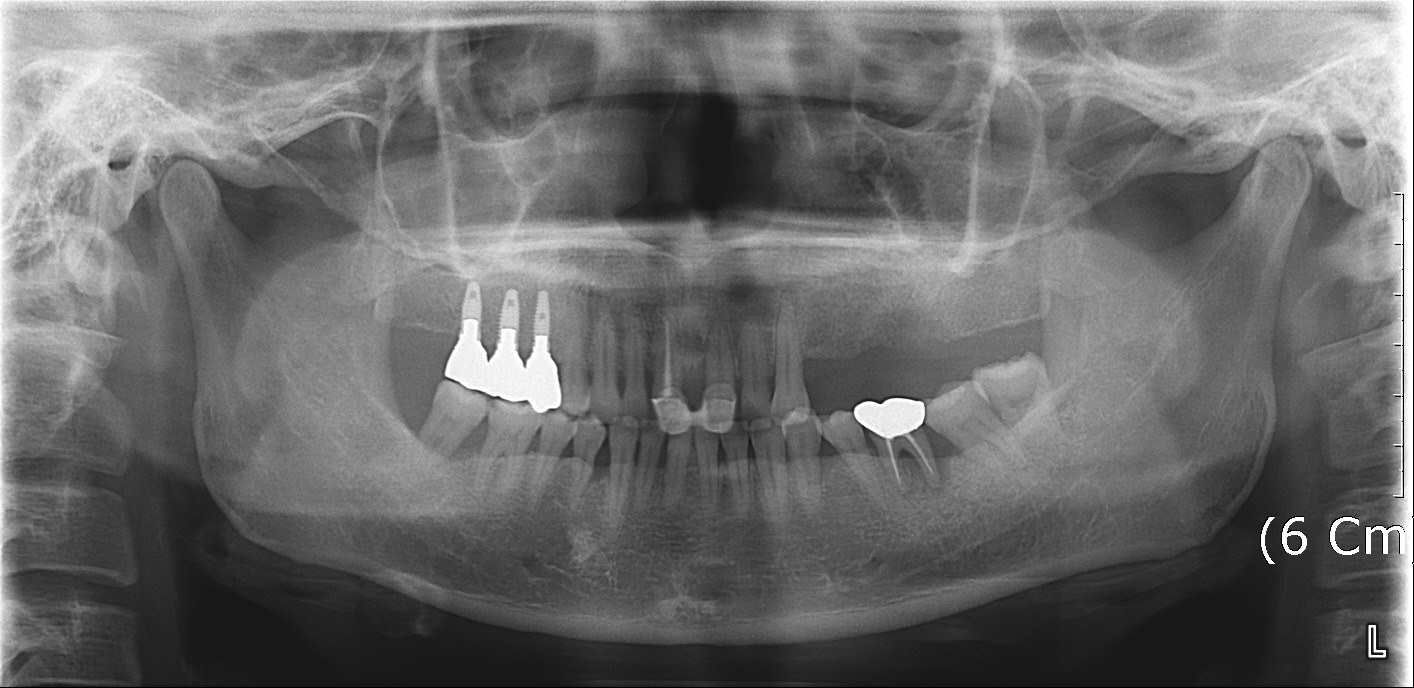 술전 방사선 사진: stent 장착 후
환자 이름 : 김 OO, 61세
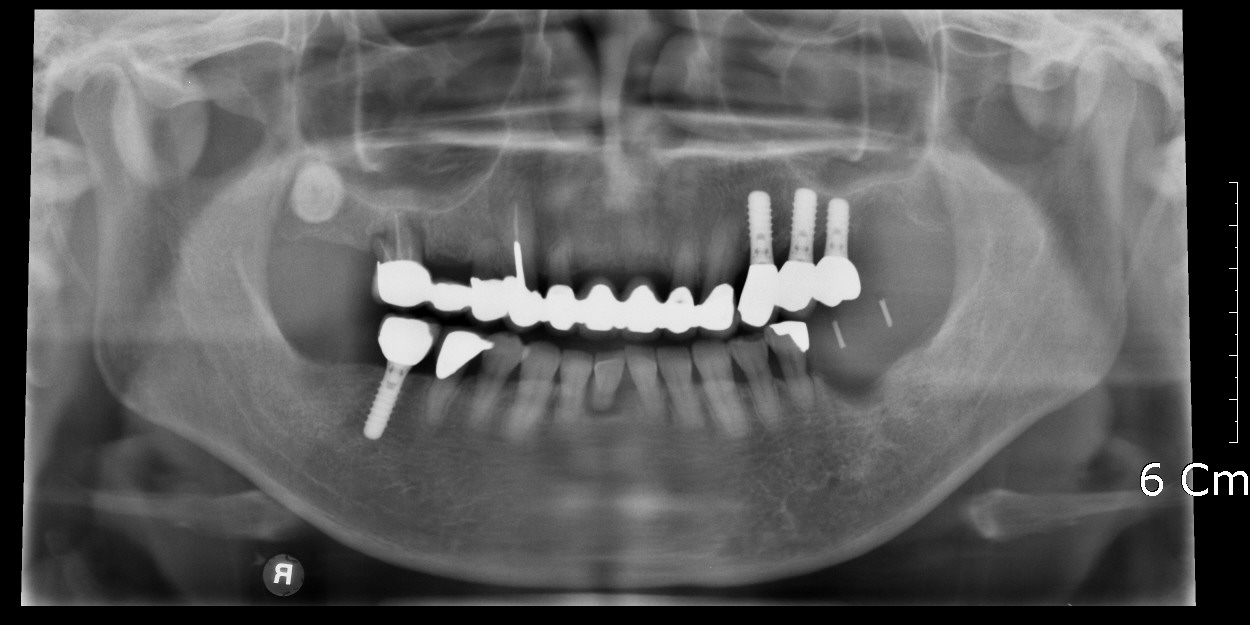 술후 방사선 사진
환자 이름 : 김 OO, 61세
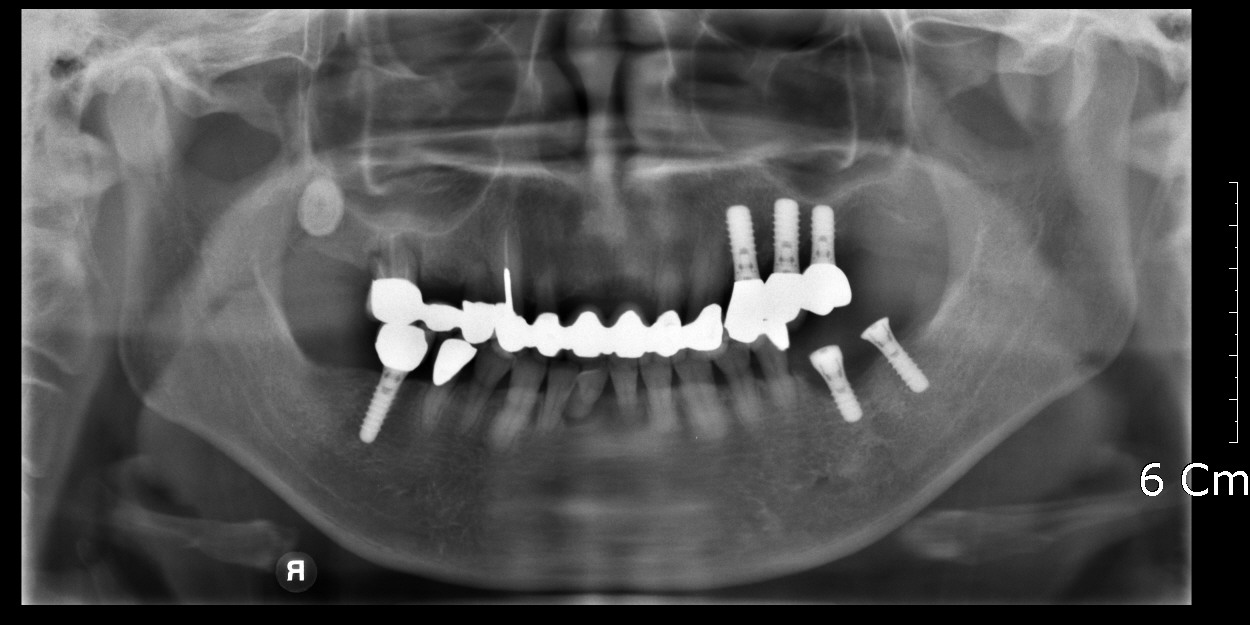 술후 방사선 사진 : 보철물 장착 후
환자 이름 : 김 OO, 61세
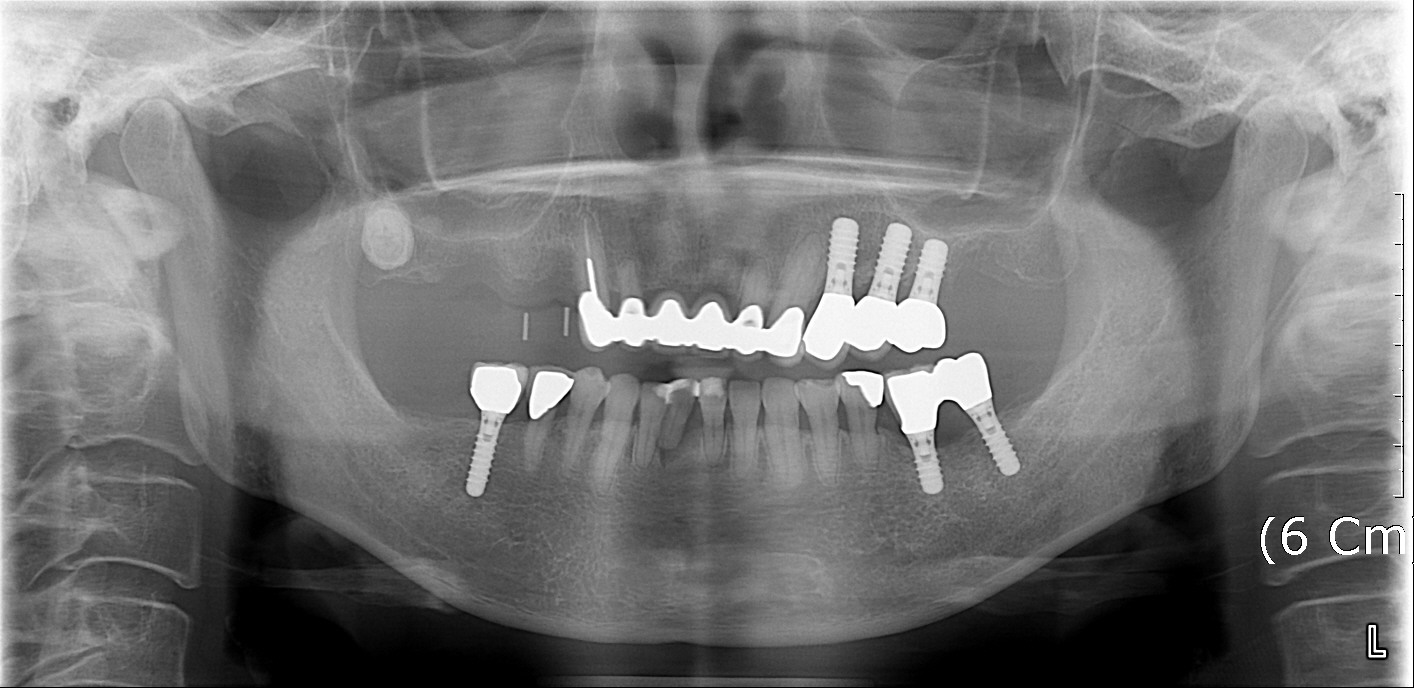 술전 방사선 사진: 초진모습
환자 이름 : 강 OO, 76세
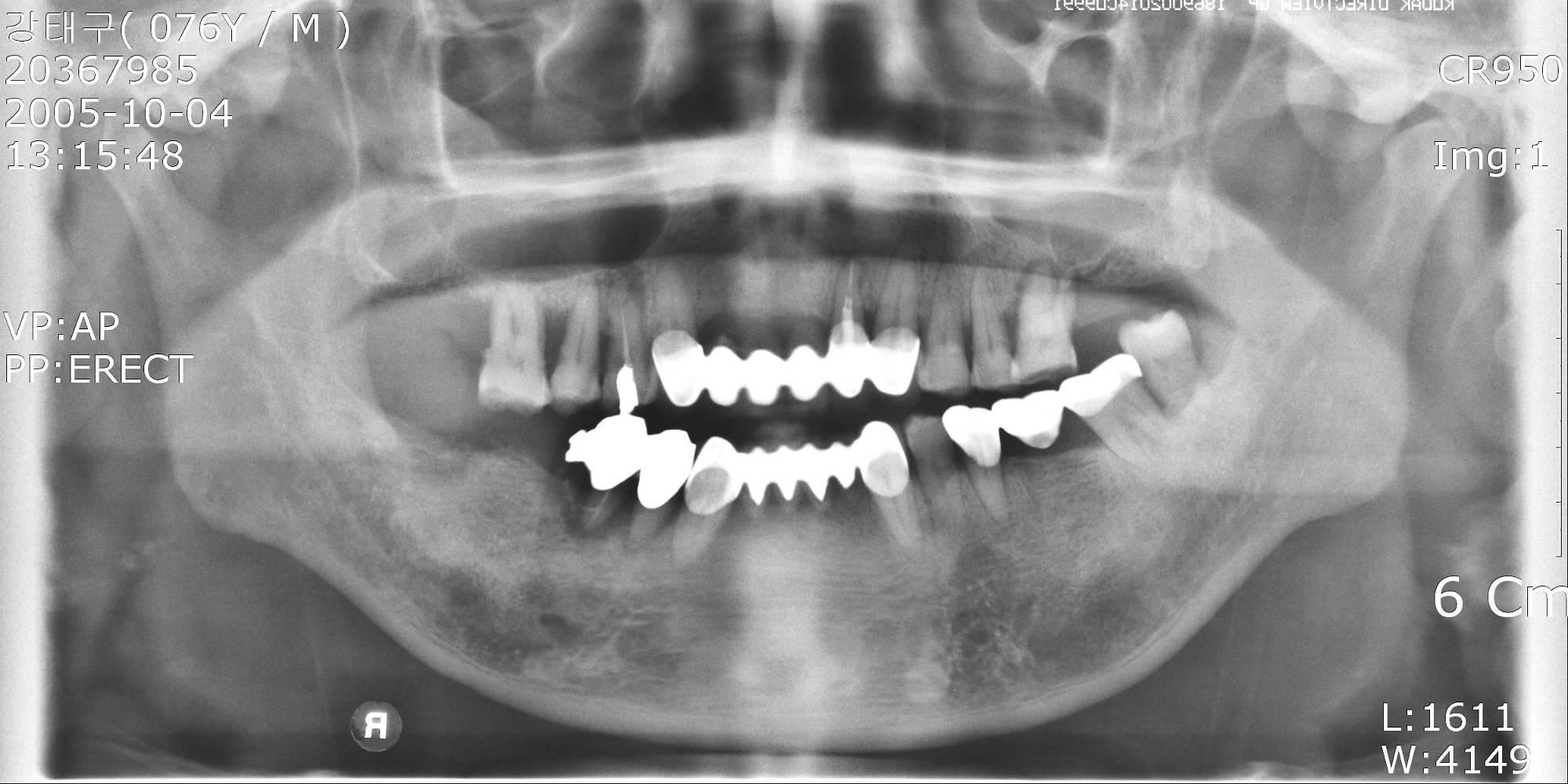 술후 방사선 사진: 임플란트 식립 후
환자 이름 : 강 OO, 76세
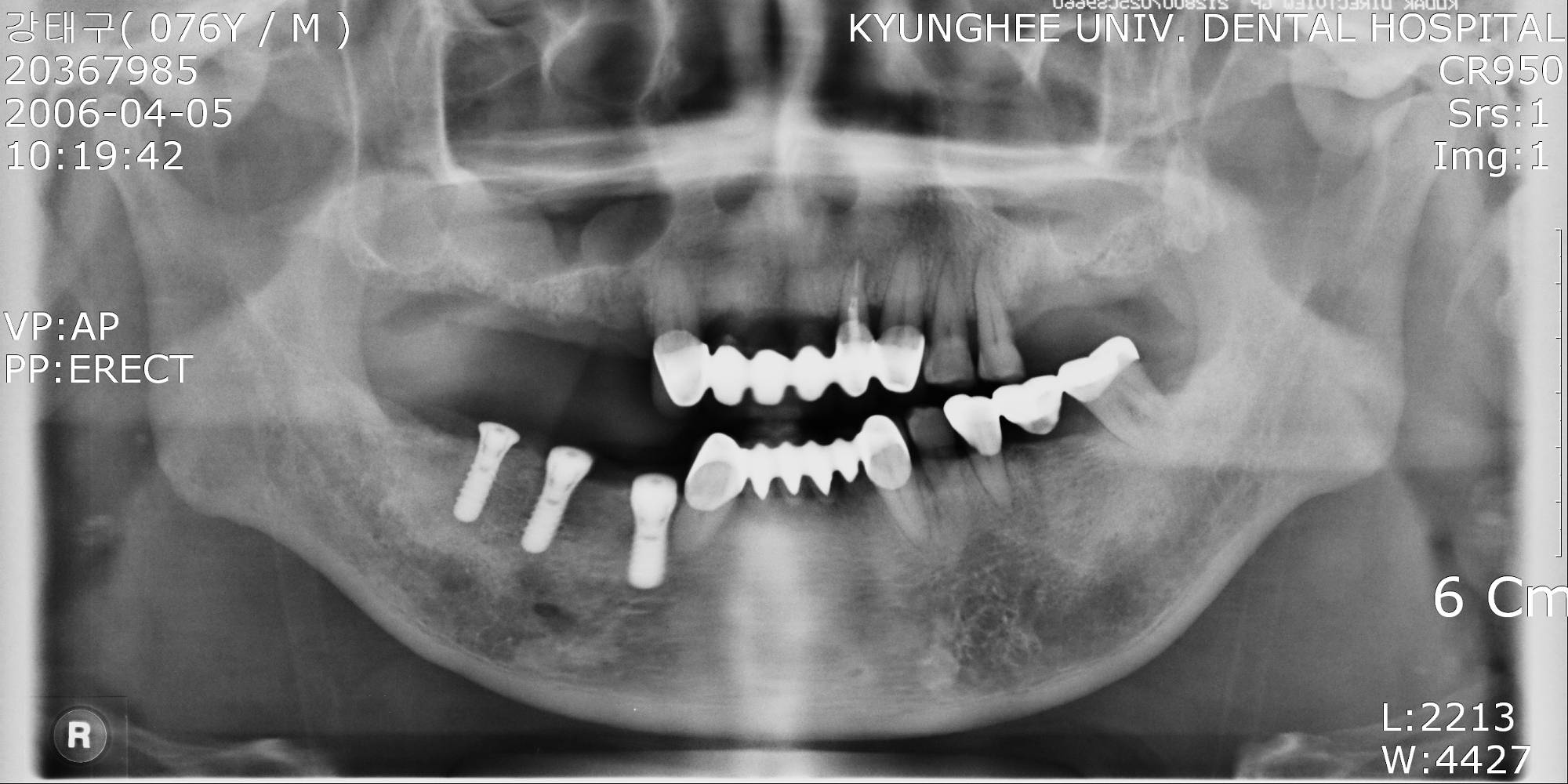 술후 방사선 사진: 보철물 장착 후
환자 이름 : 강 OO, 76세
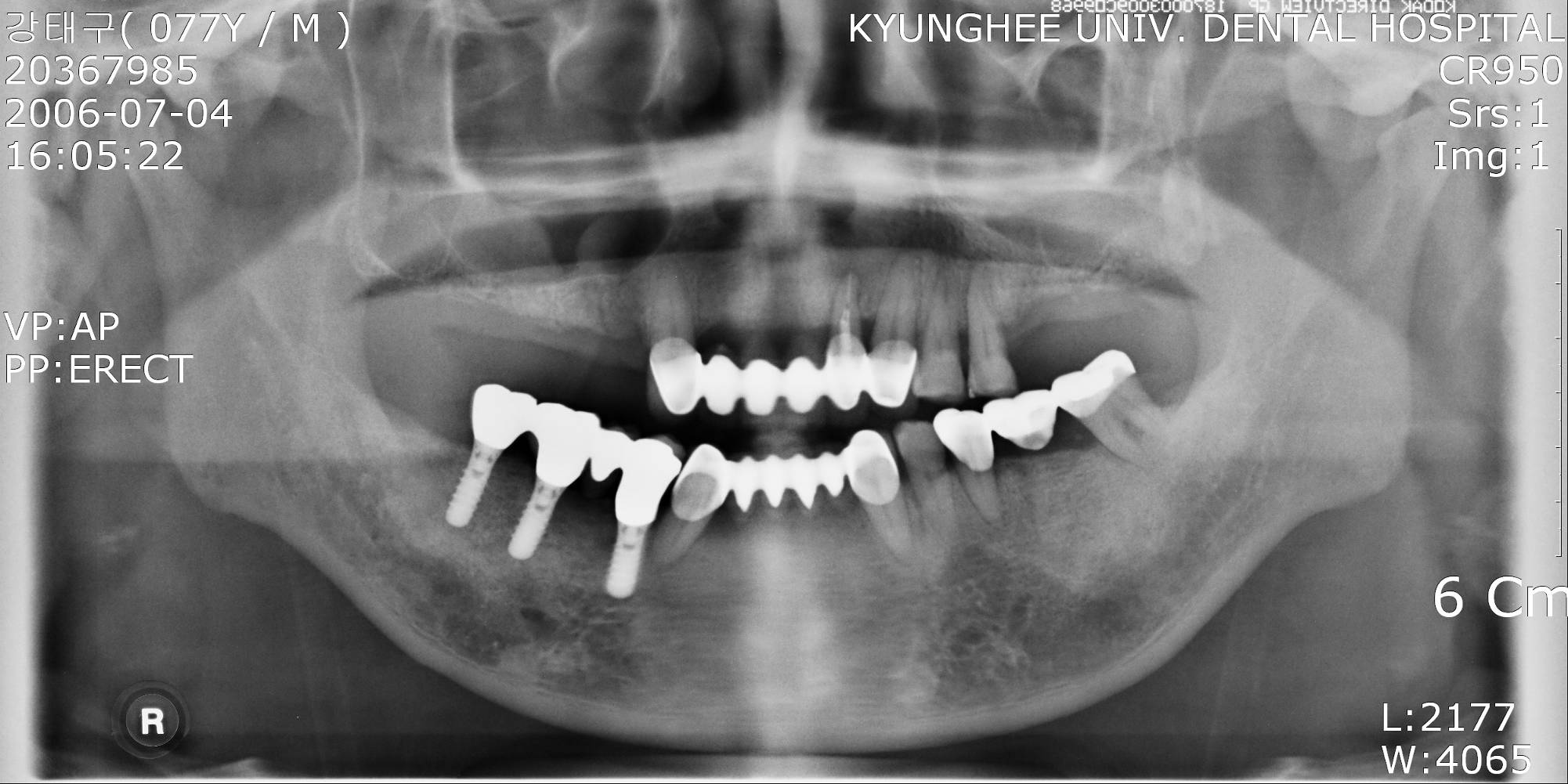 술전 방사선 사진: 초진모습
환자 이름 : 김 OO, 44세
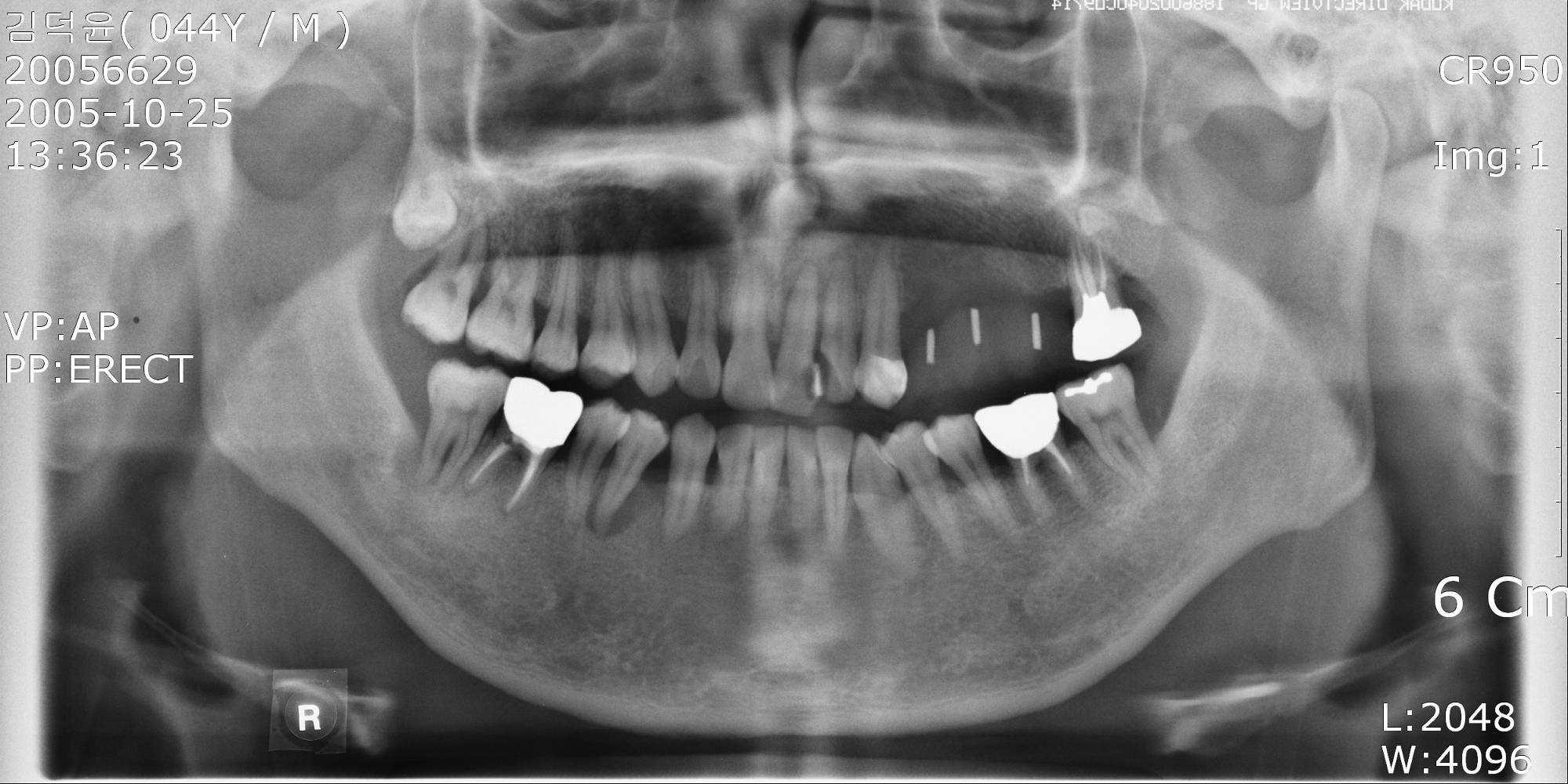 술후 방사선 사진: 임플란트 식립 후
환자 이름 : 김 OO, 44세
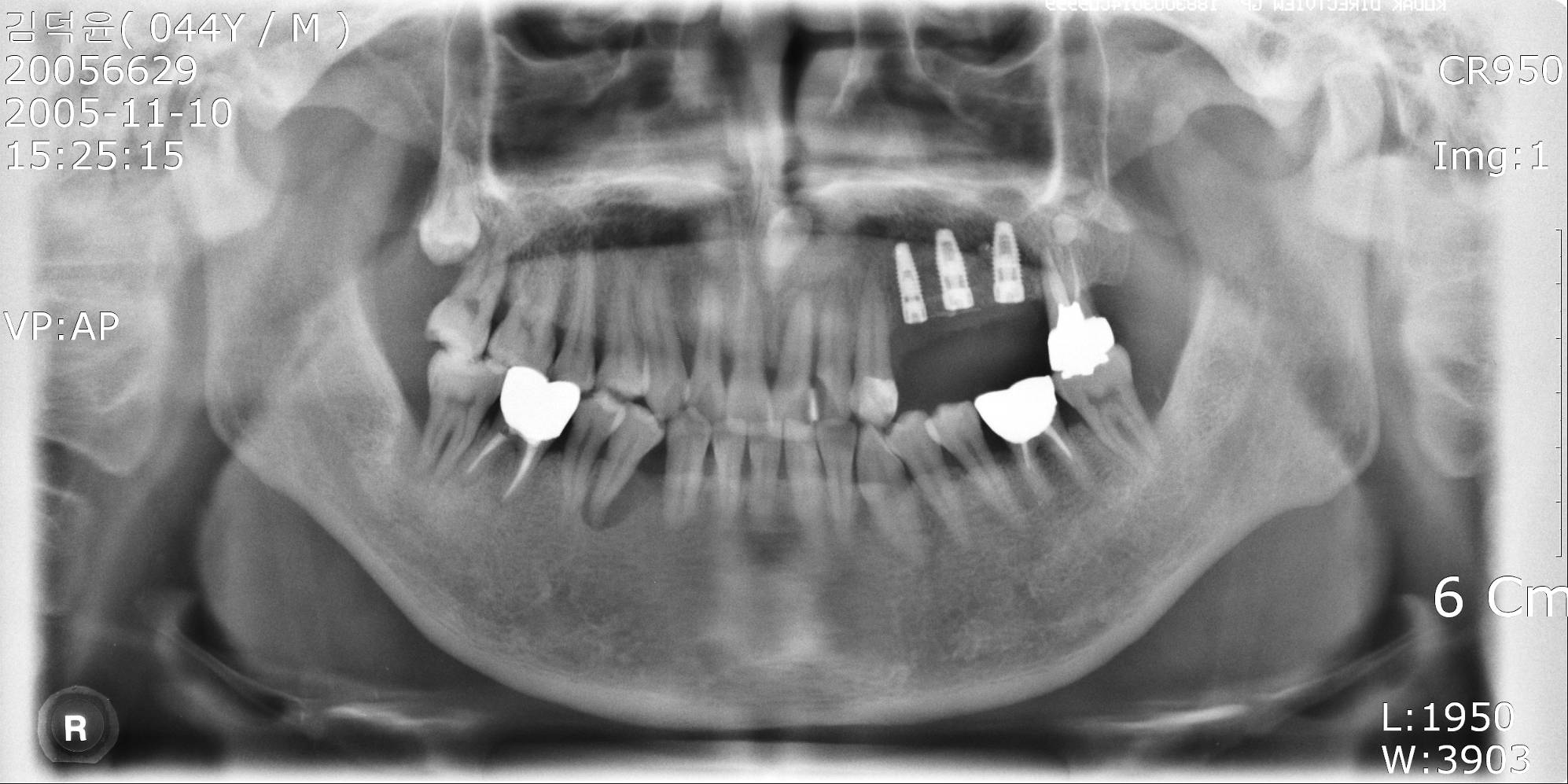 술후 방사선 사진: 보철물 장착 후
환자 이름 : 김 OO, 44세
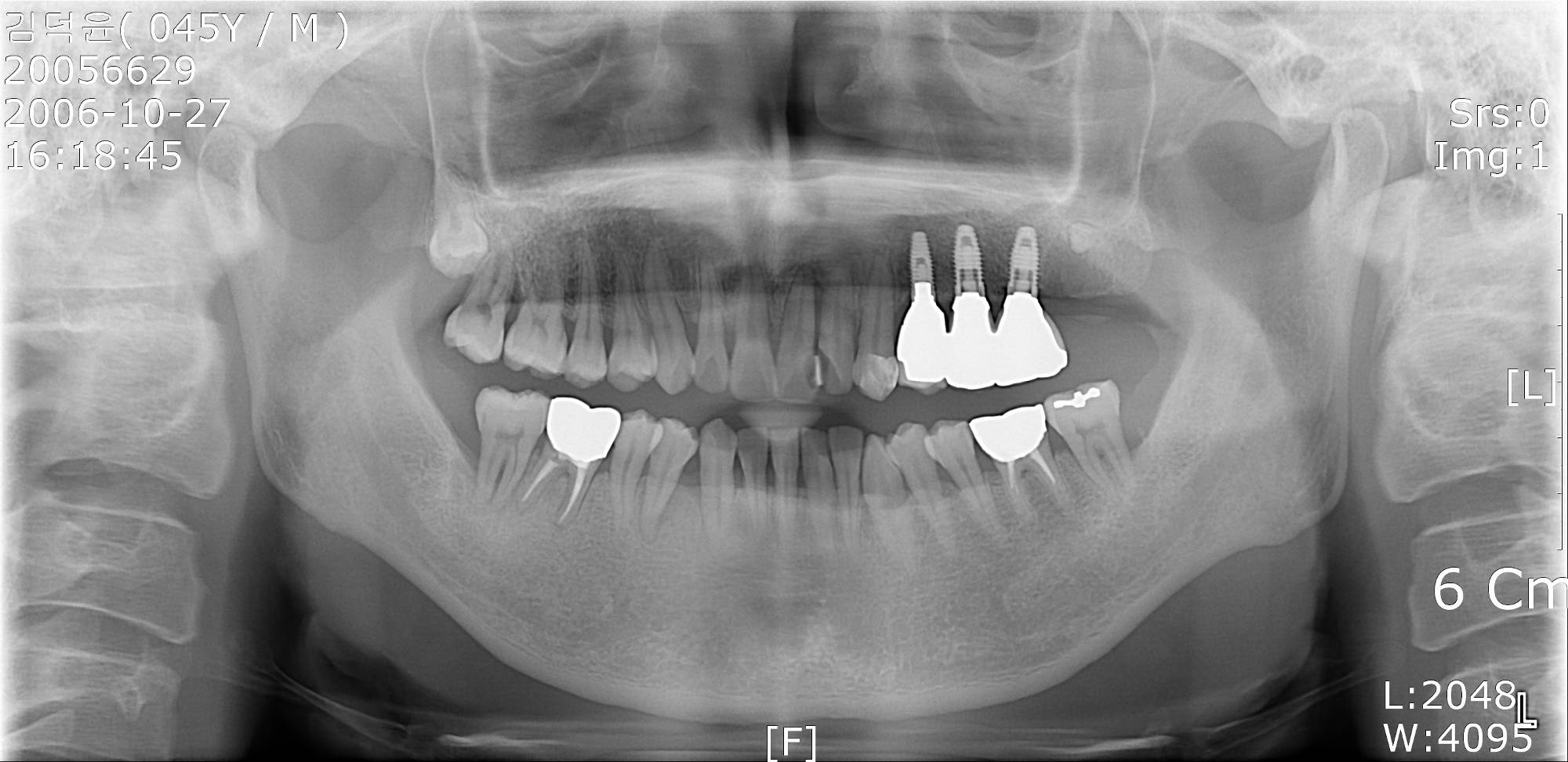 술전 방사선 사진: 초진 모습
환자 이름 : 김 OO, 19세
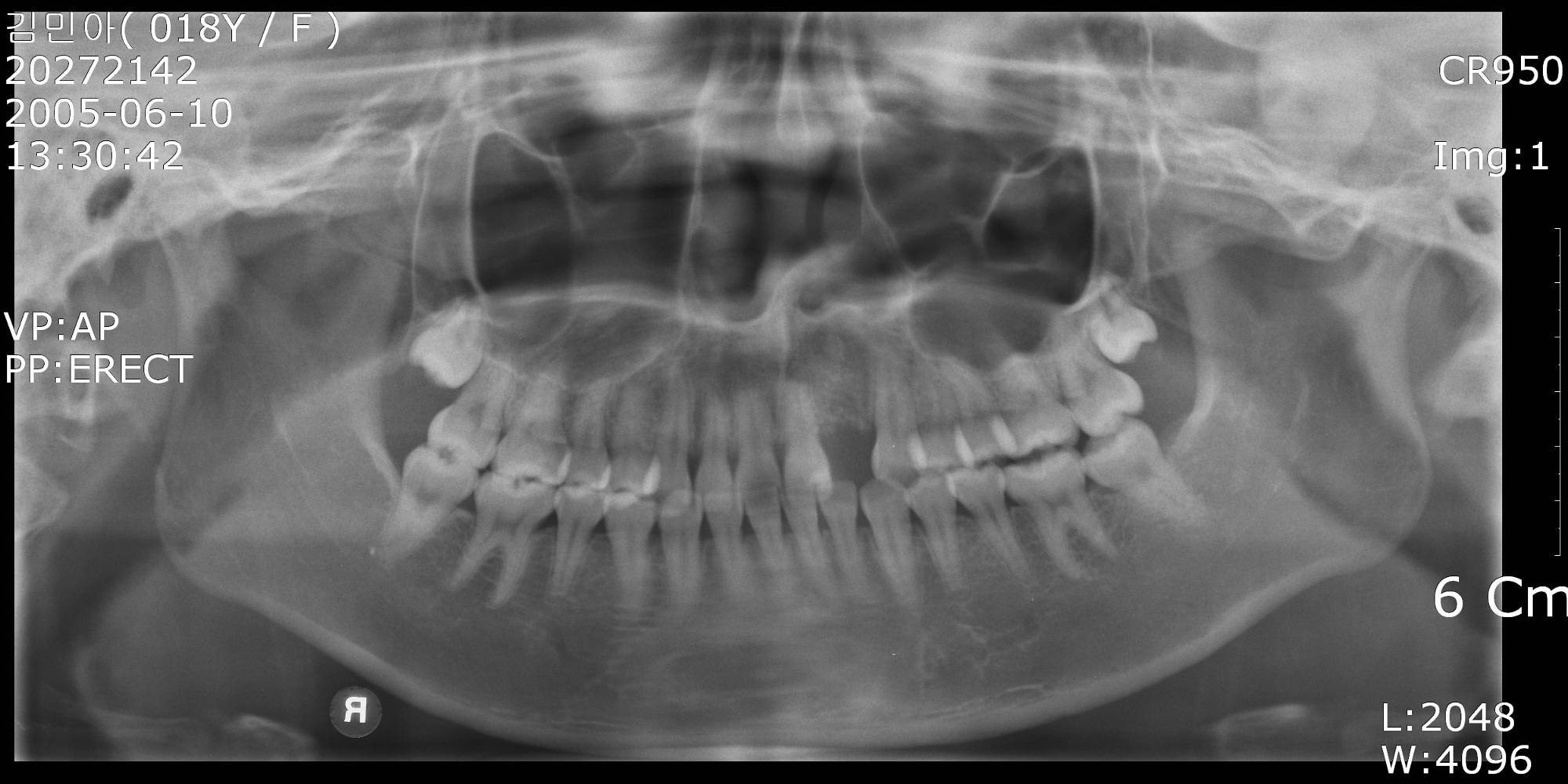 술후 방사선 사진: 임플란트 식립 후
환자 이름 : 김 OO, 19세
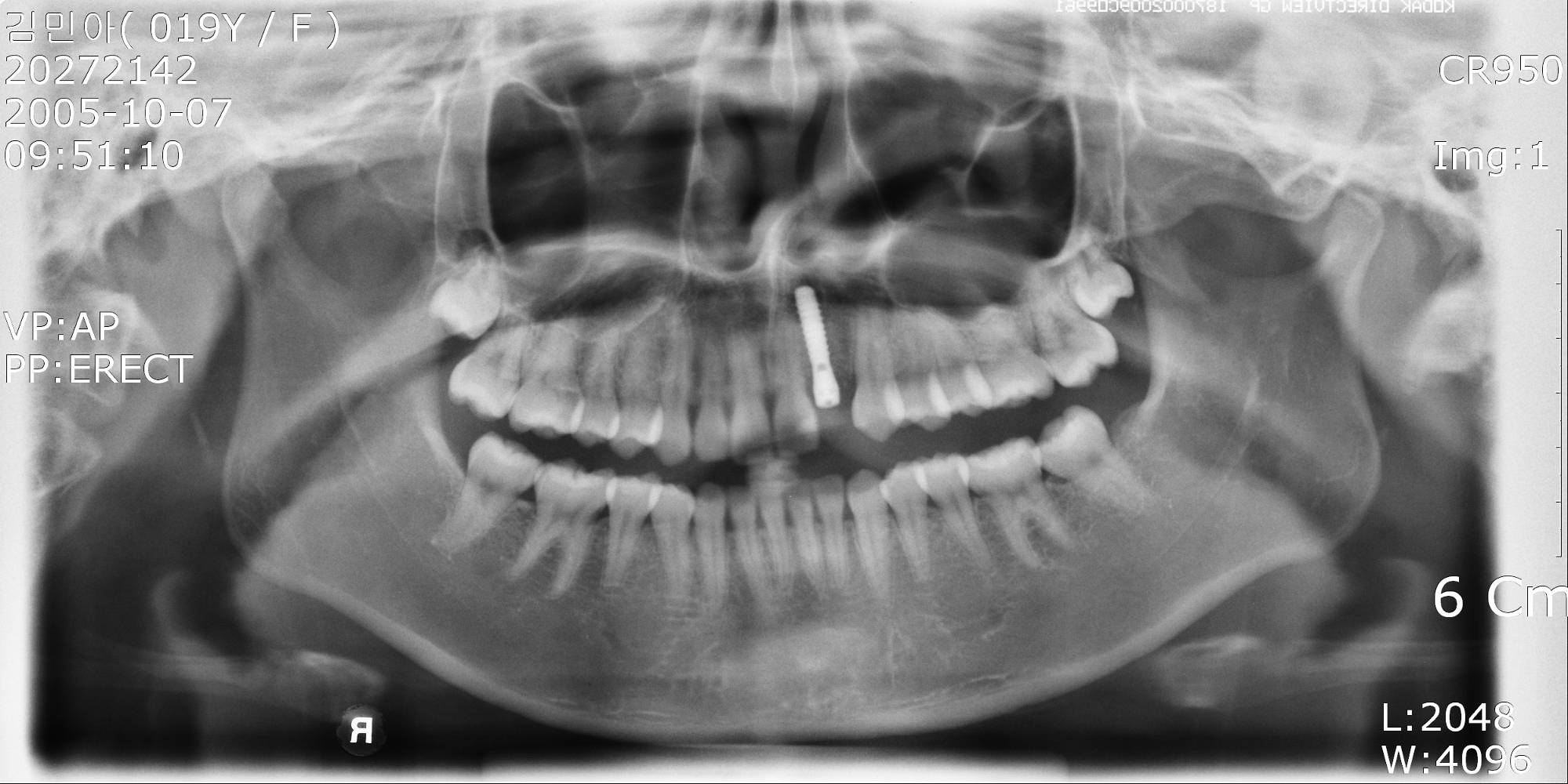 술후 방사선 사진: 보철물 장착 후
환자 이름 : 김 OO, 19세
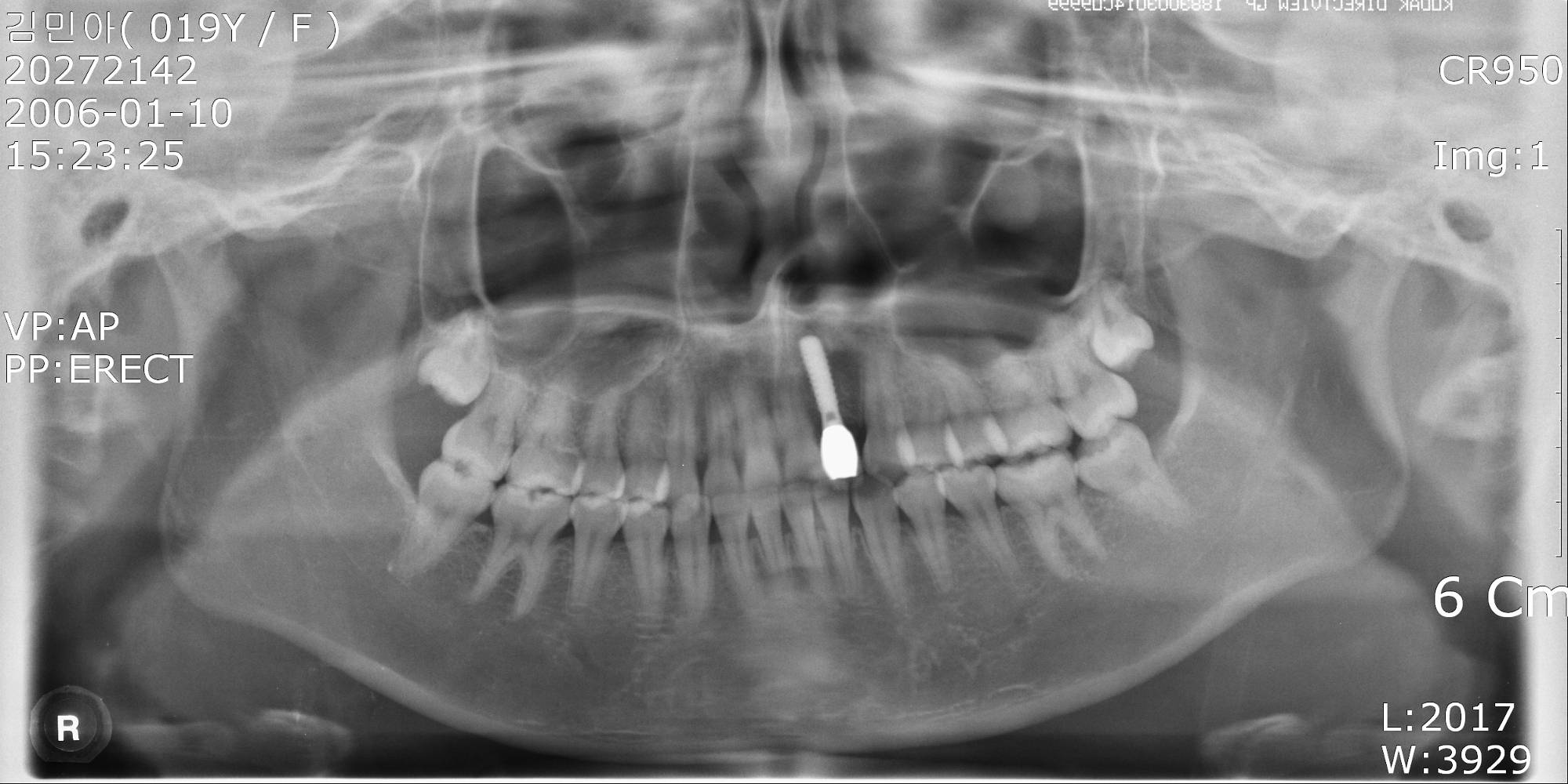 술전 방사선 사진: 초진 모습
환자 이름 : 김 OO, 49세
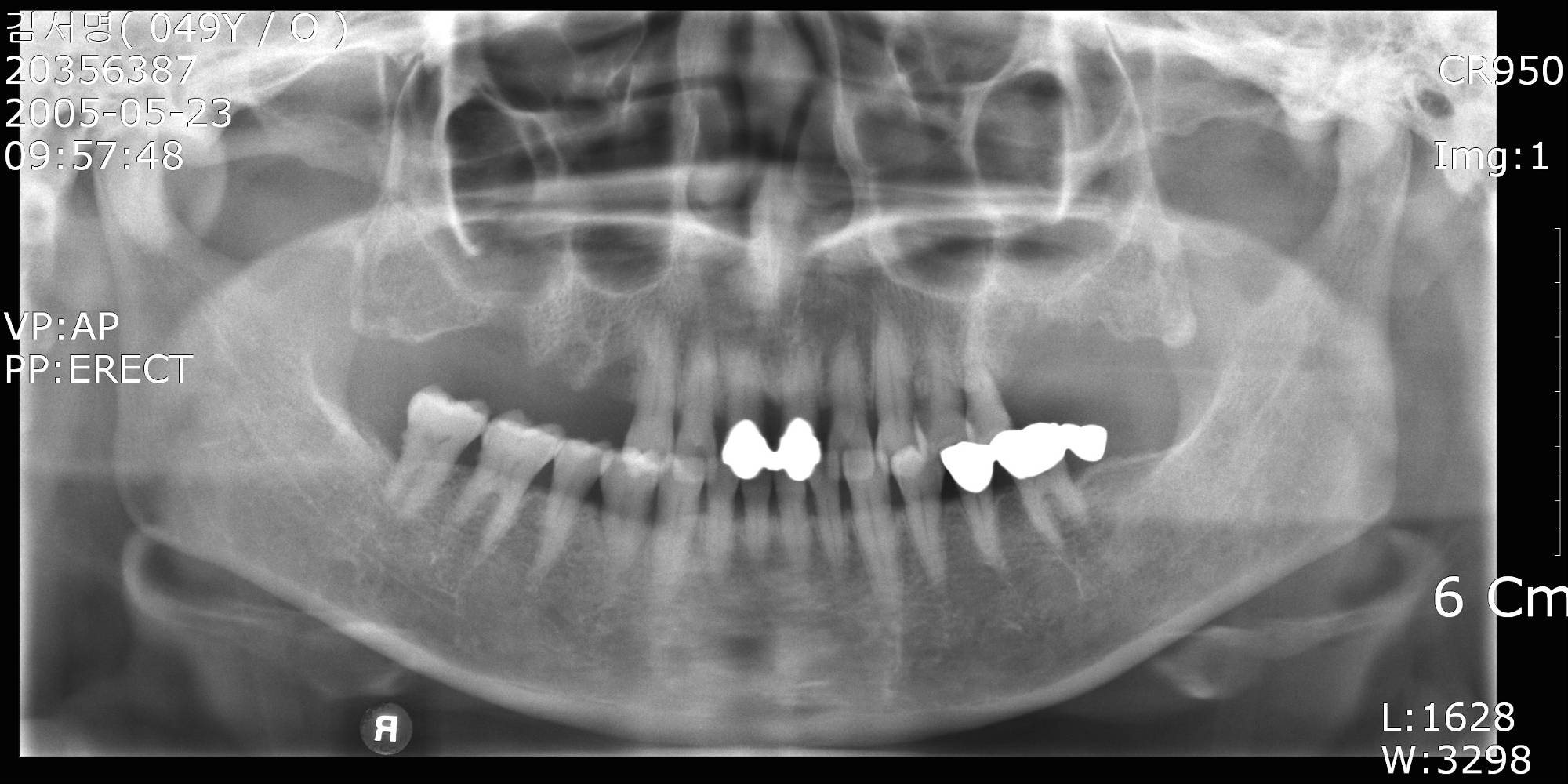 술후 방사선 사진: 임플란트 식립 후
환자 이름 : 김 OO, 49세
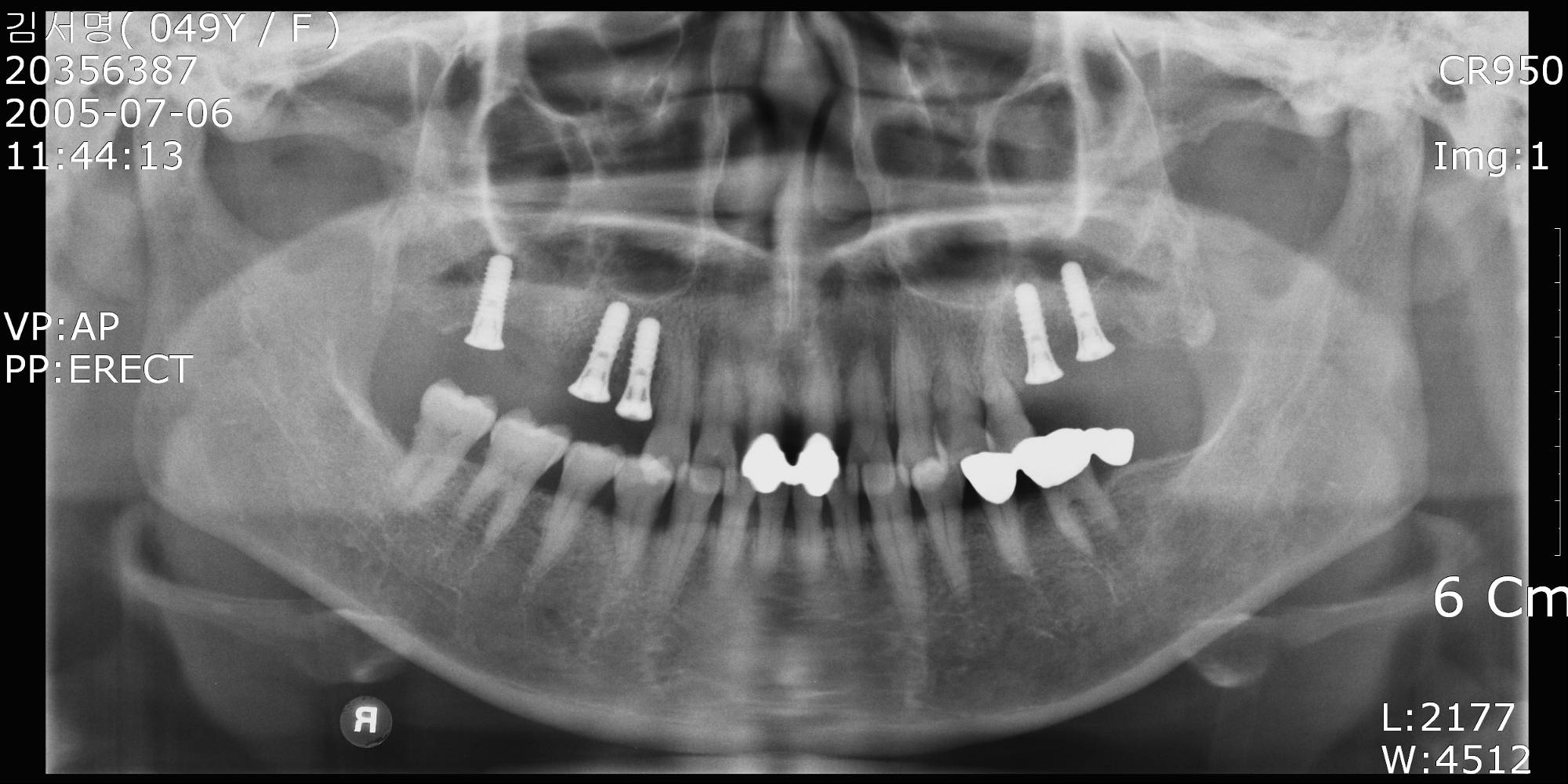 술후 방사선 사진: 보철물 장착 후
환자 이름 : 김 OO, 49세
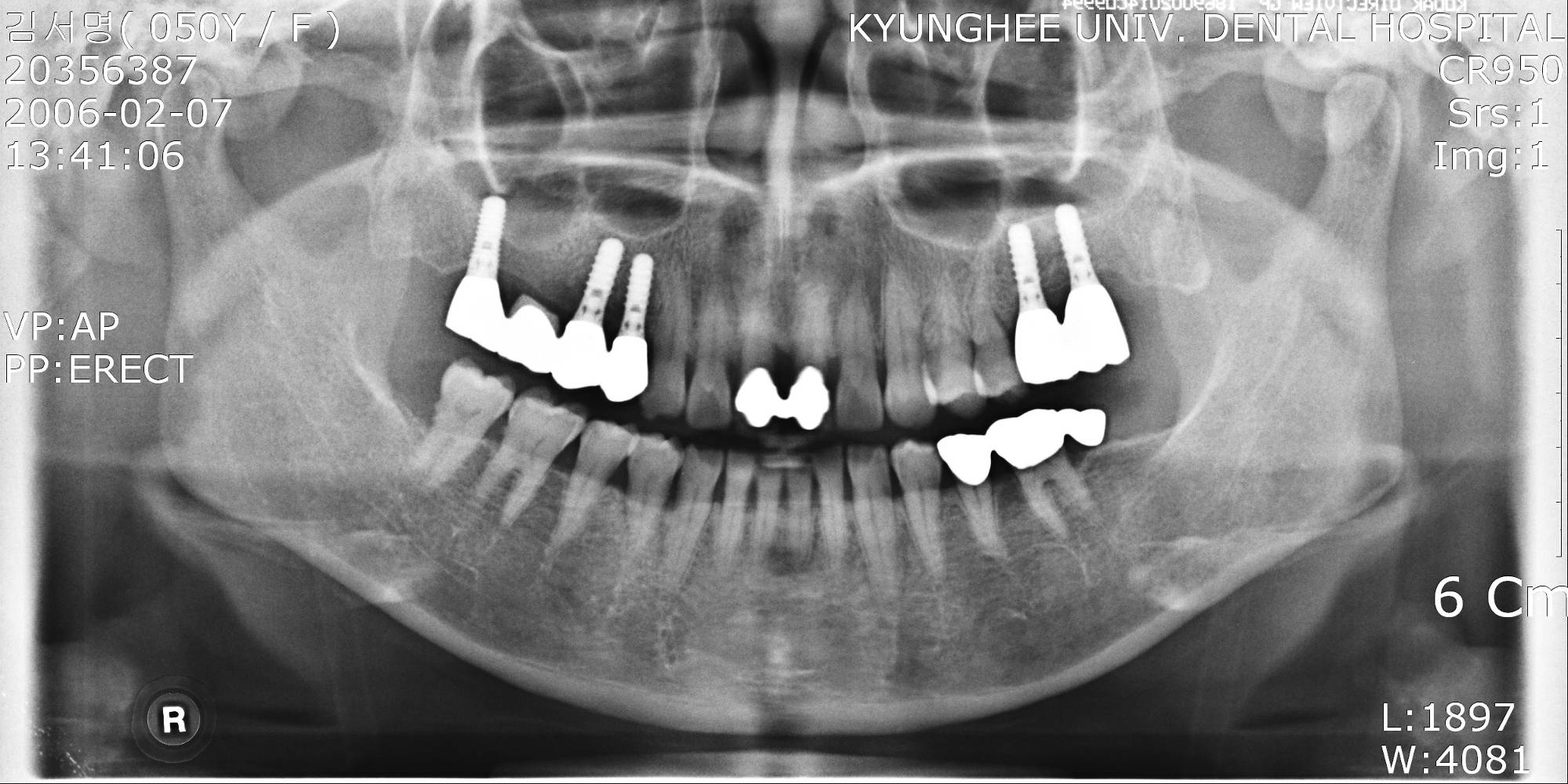 술전 방사선 사진: 초진 모습
환자 이름 : 김 OO, 43세
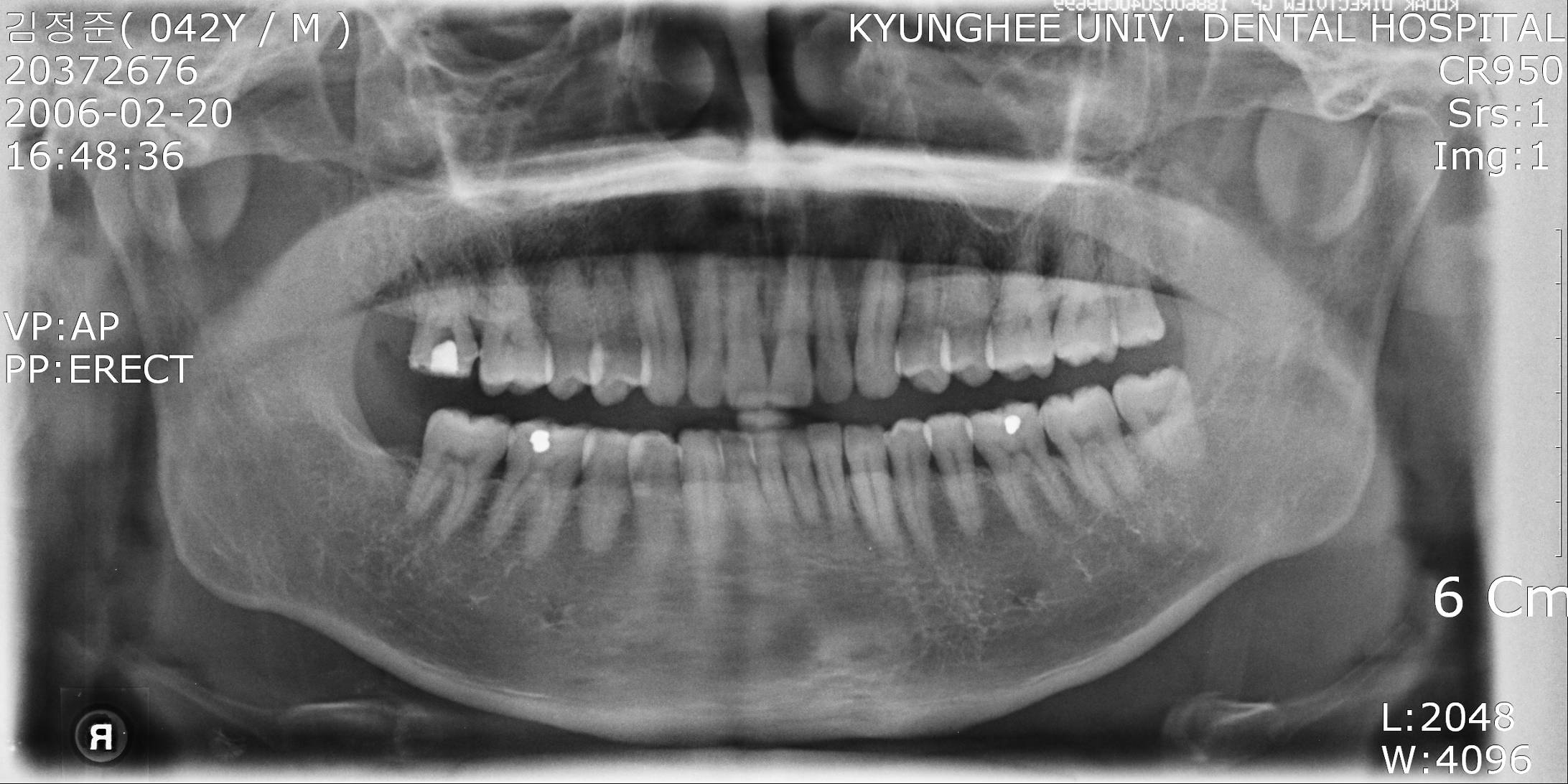 술후 방사선 사진: 임플란트 식립 후
환자 이름 : 김 OO, 43세
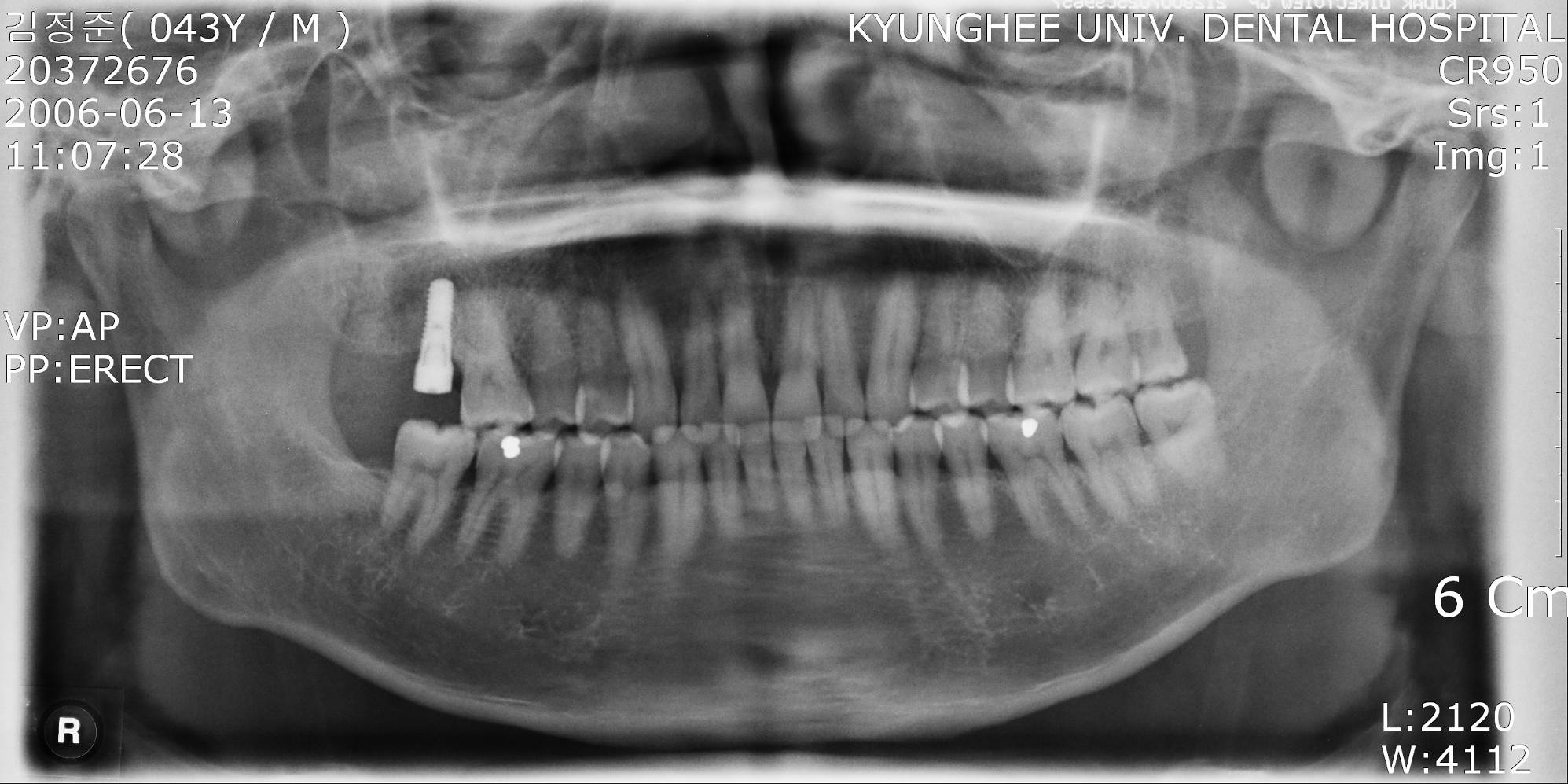 술후 방사선 사진: 보철물 장착 후
환자 이름 : 김 OO, 43세
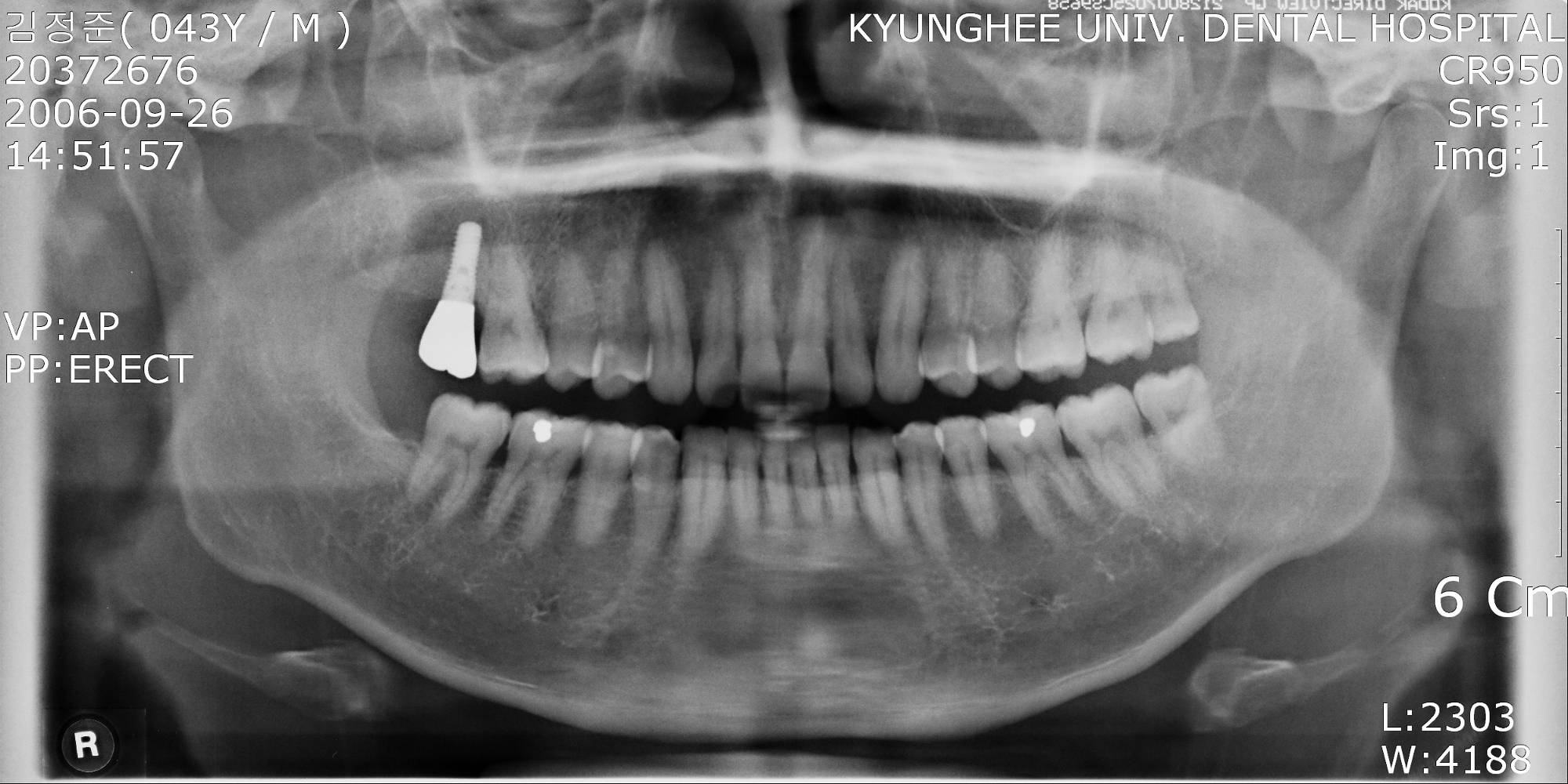 술전 방사선 사진: 초진 모습
환자 이름 : 변 OO, 46세
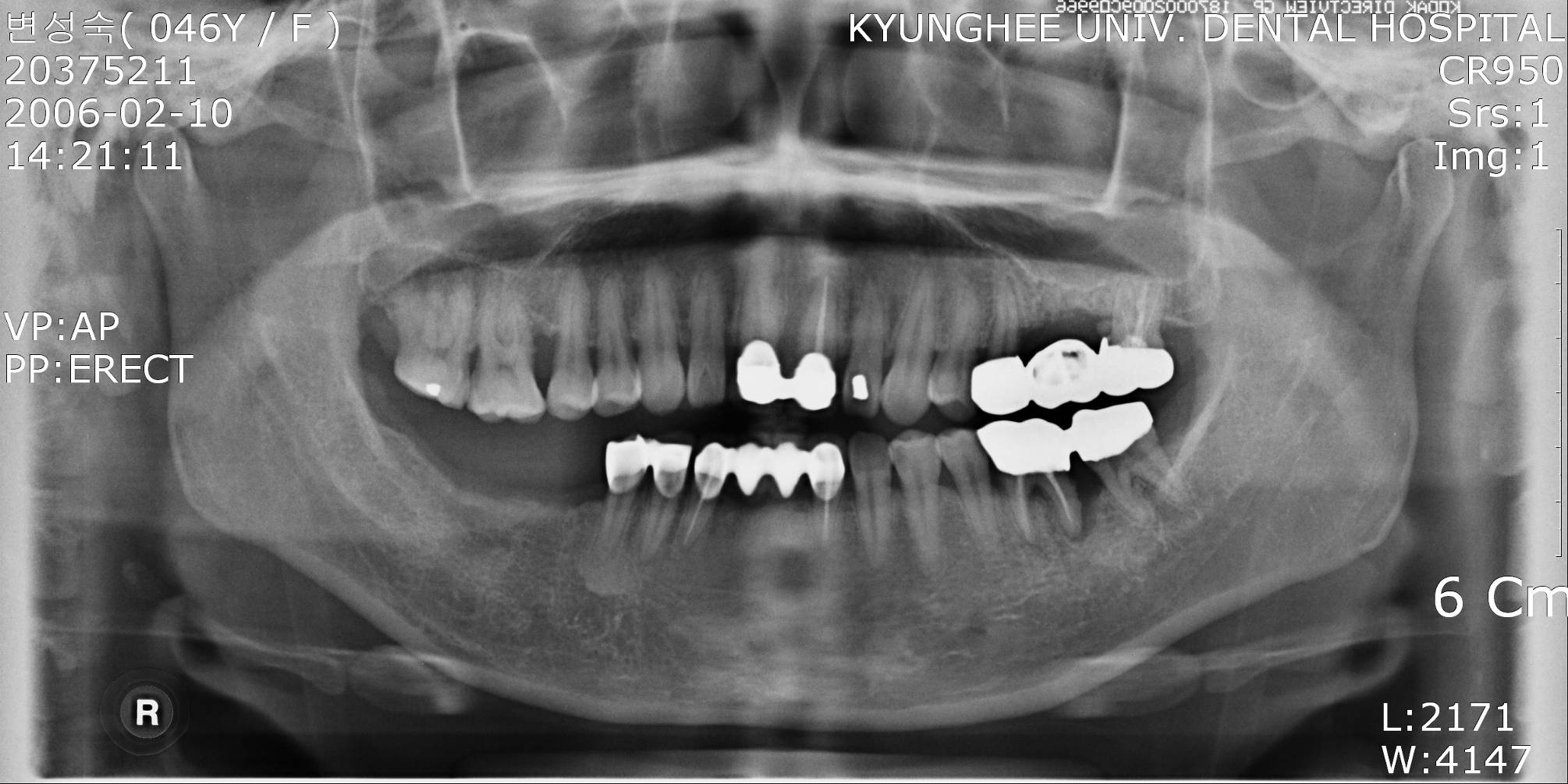 술후 방사선 사진: 임플란트 식립 후
환자 이름 : 변 OO, 46세
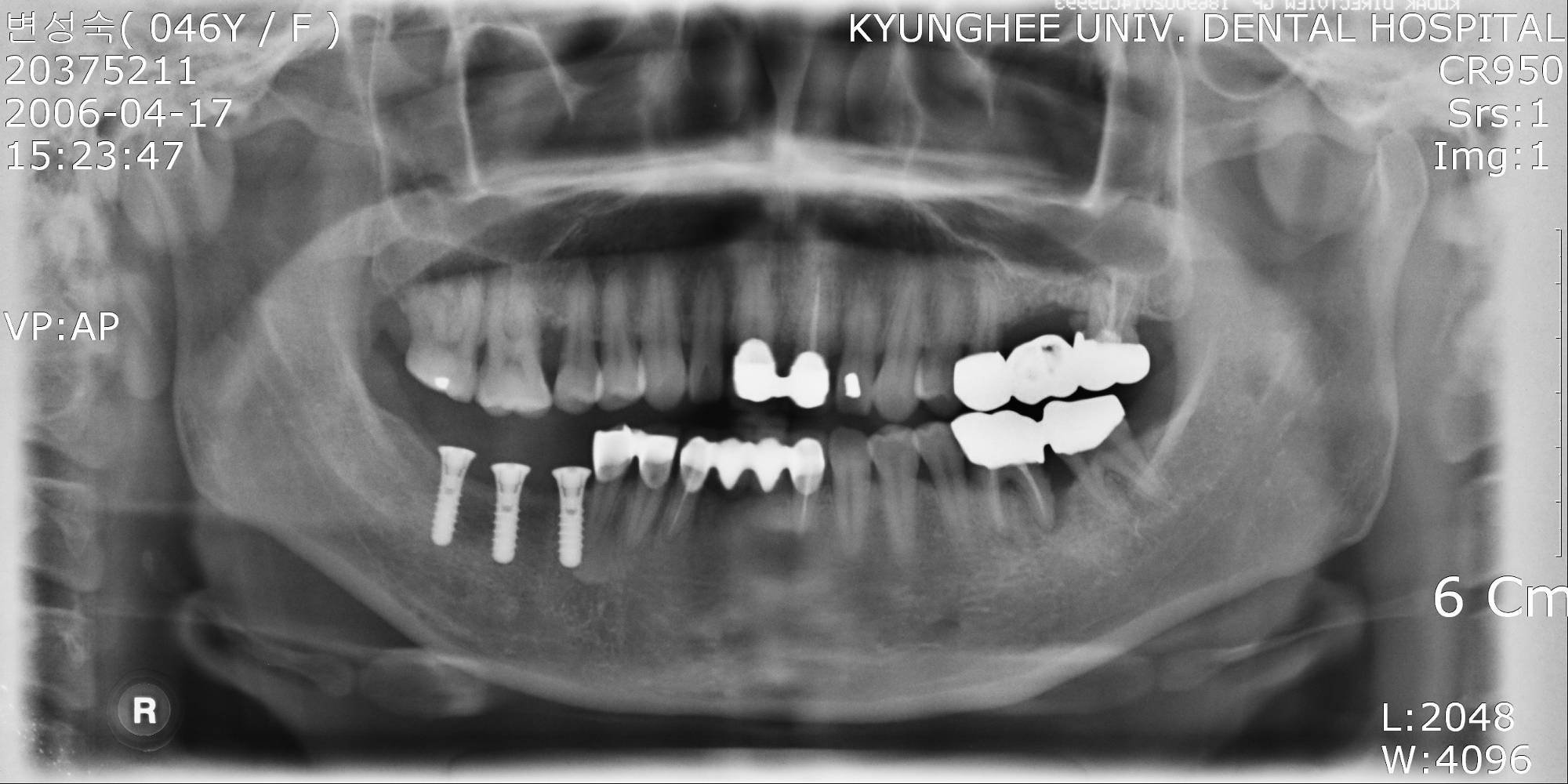 술후 방사선 사진: 보철물 장착 후
환자 이름 : 변 OO, 46세
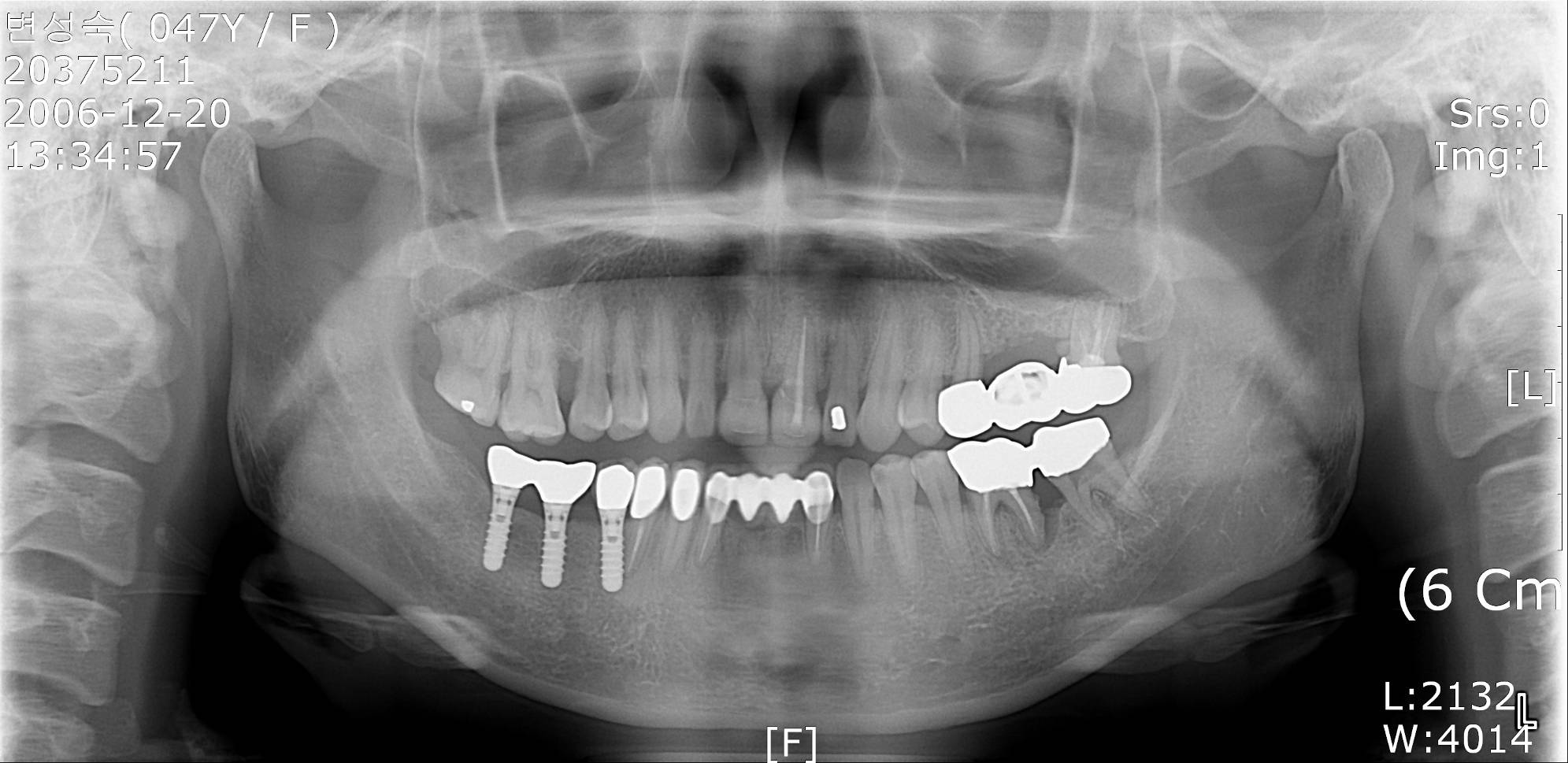 술전 방사선 사진: 초진 모습
환자 이름 : 오 OO, 62세
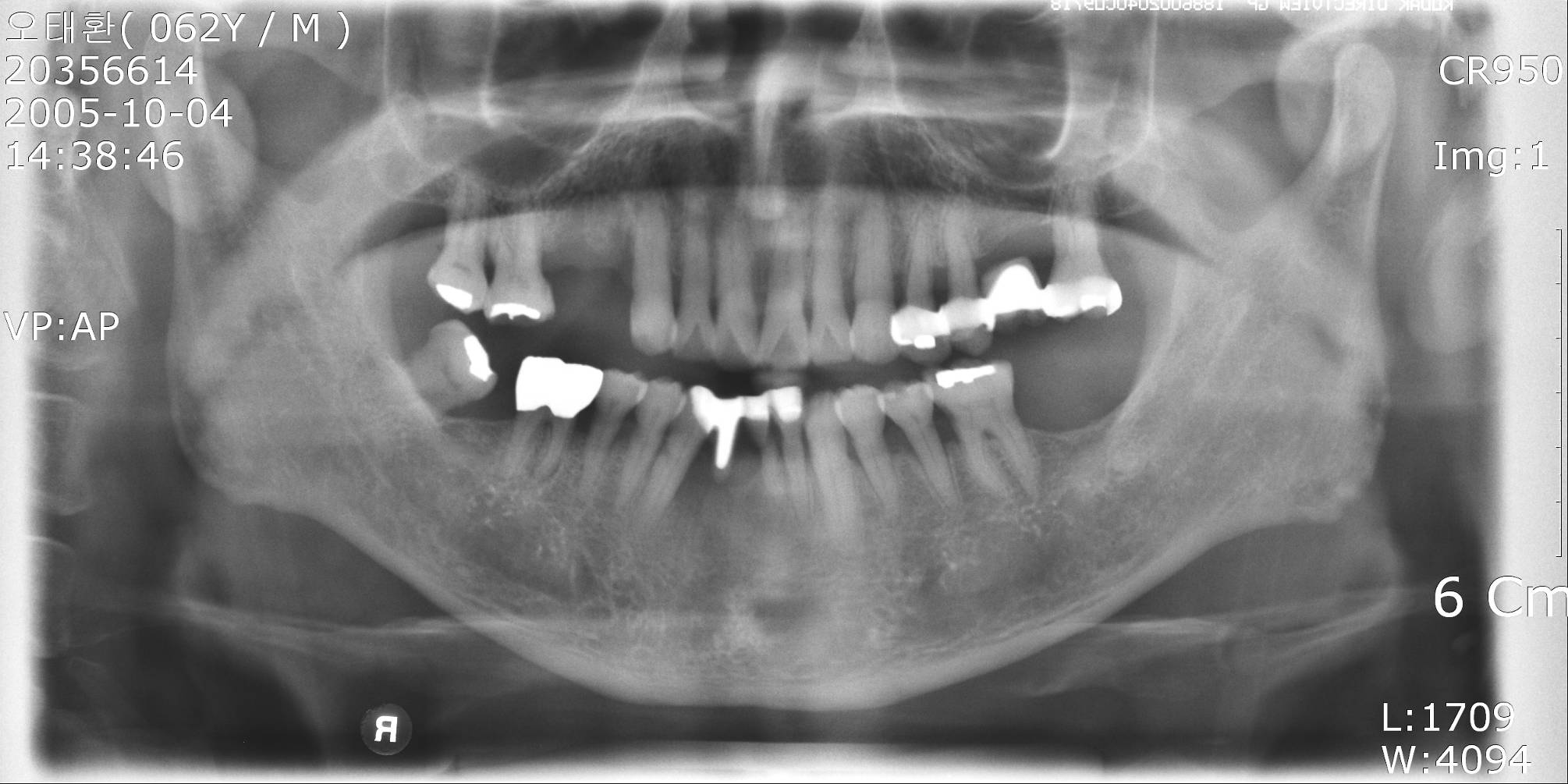 술후 방사선 사진: 임플란트 식립 후
환자 이름 : 오 OO, 62세
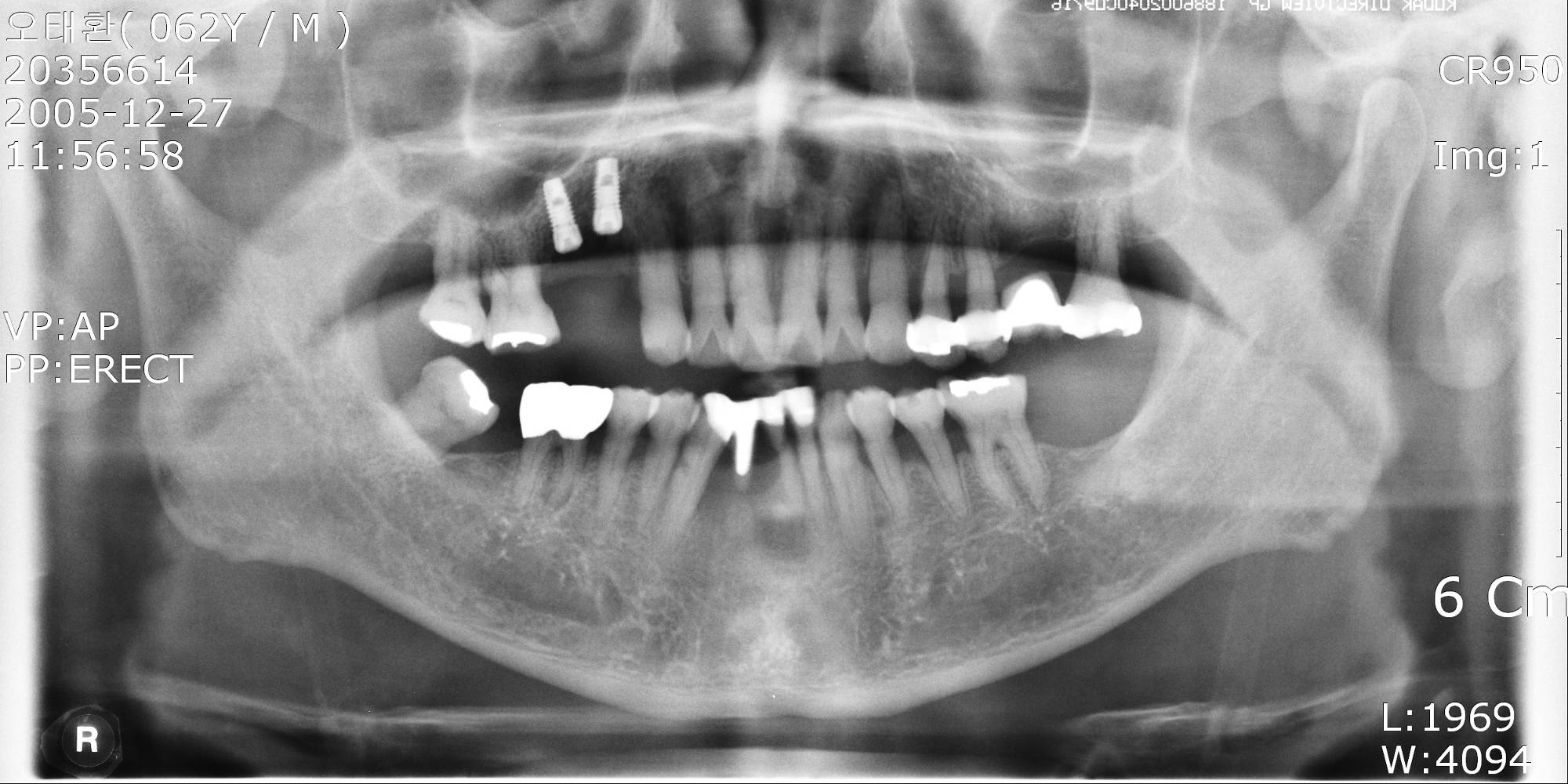 술후 방사선 사진: 보철물 장착 후
환자 이름 : 오 OO, 62세
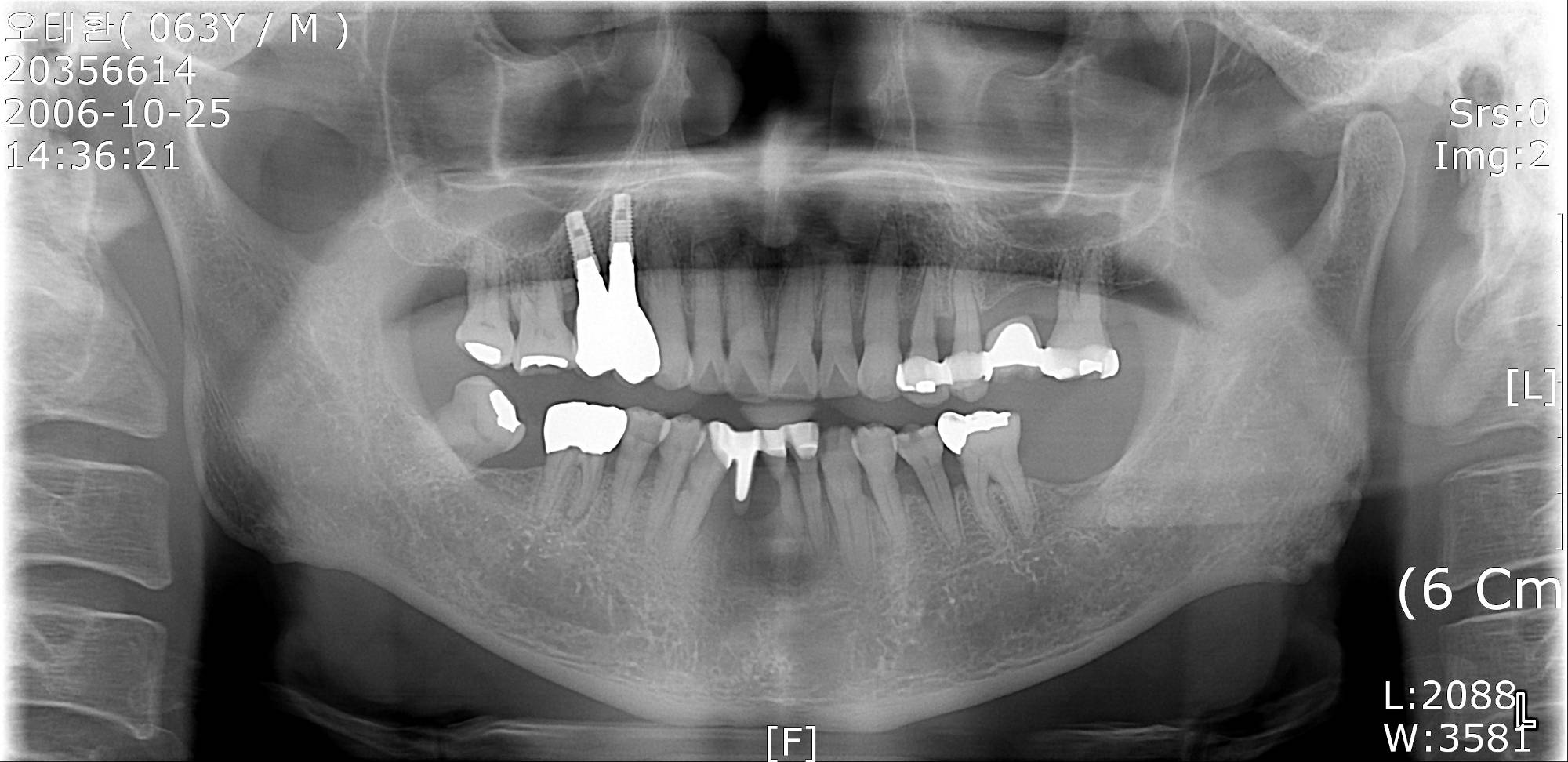 술전 방사선 사진: 초진 모습
환자 이름 : 이 OO, 49세
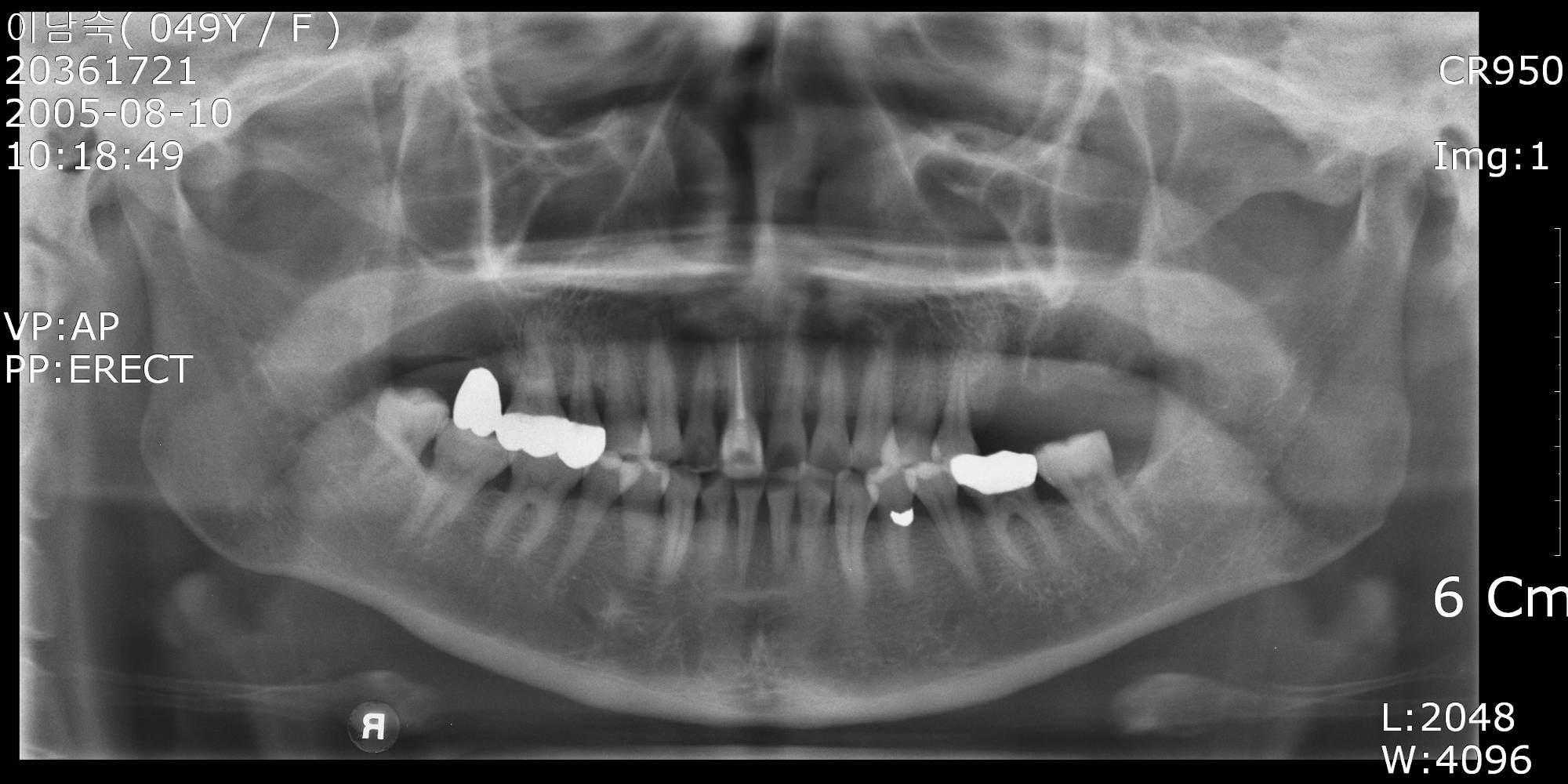 술후 방사선 사진: 임플란트 식립 후
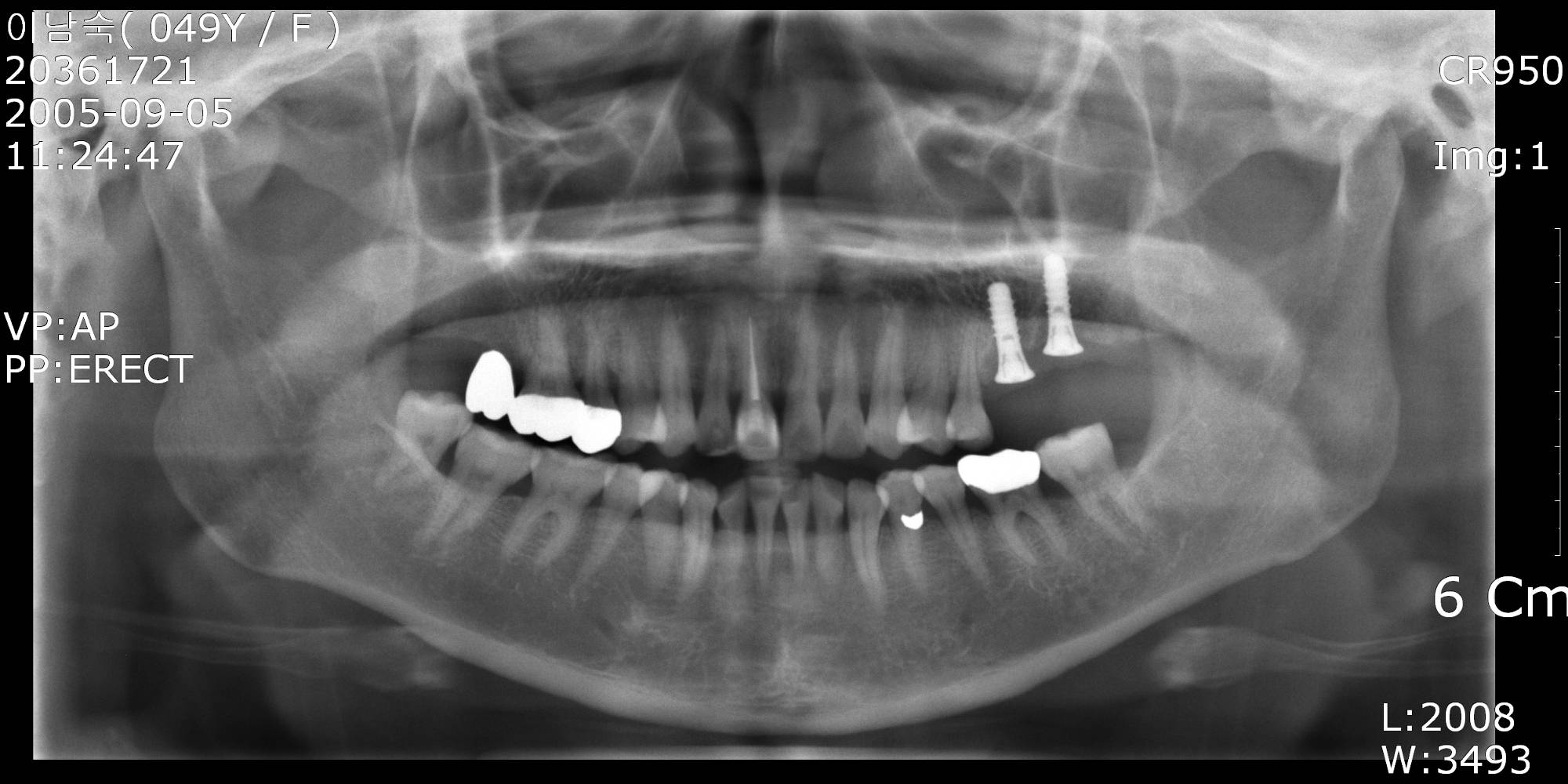 술후 방사선 사진: 보철물 장착 후
환자 이름 : 이 OO, 49세
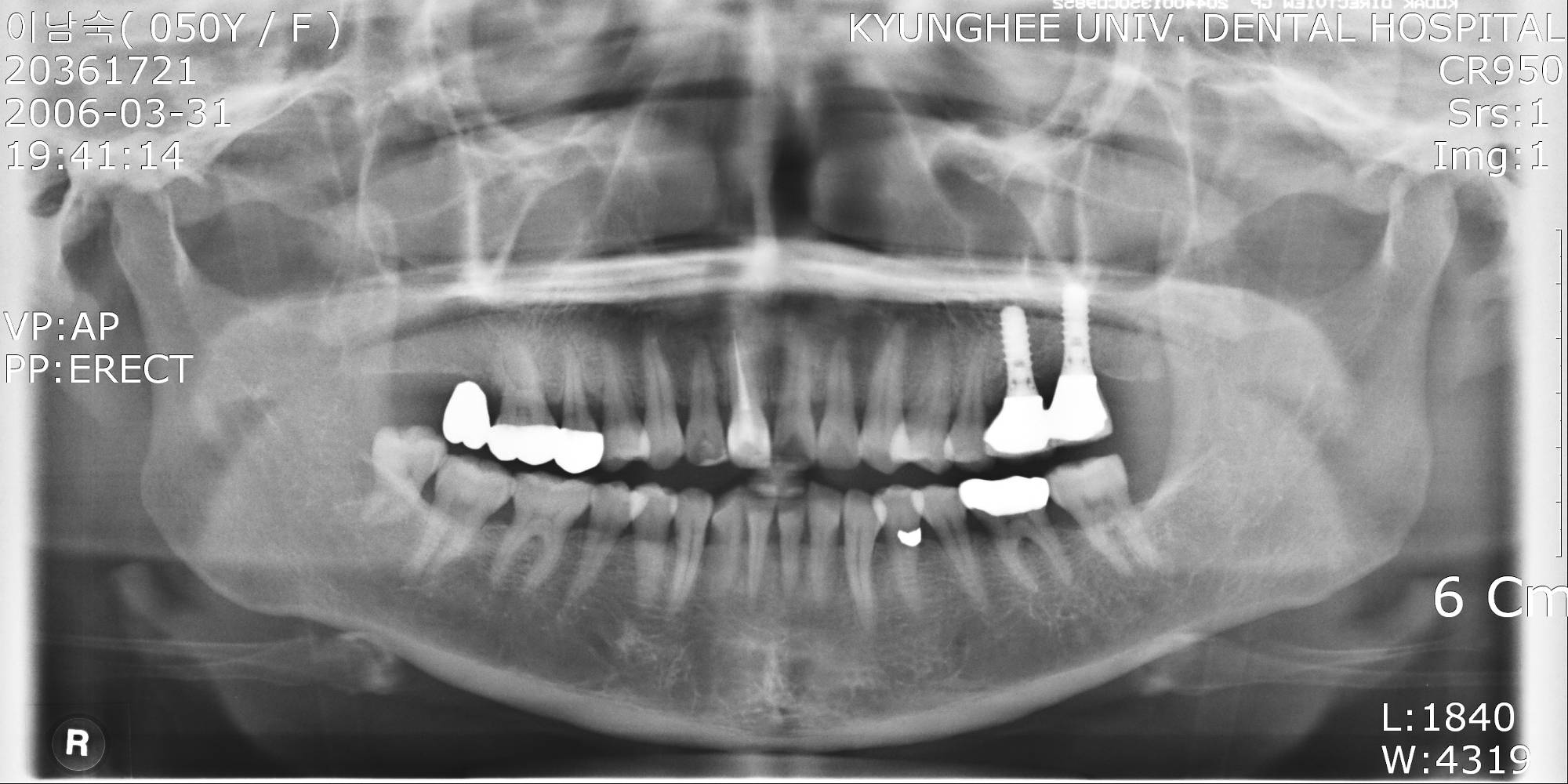 술전 방사선 사진: 초진 모습
환자 이름 : 이 OO, 59세
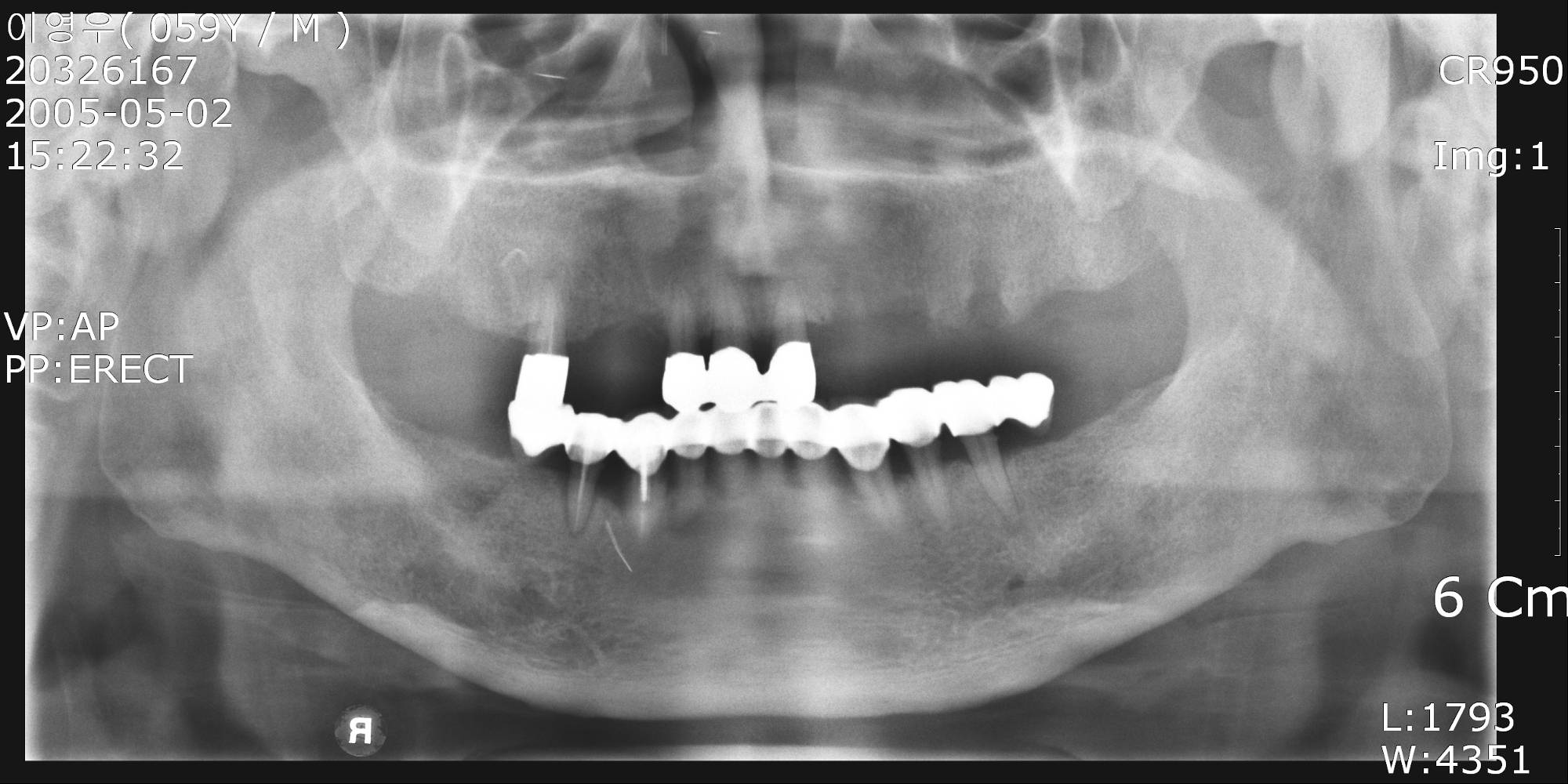 술후 방사선 사진: 임플란트 식립 후
환자 이름 : 이 OO, 59세
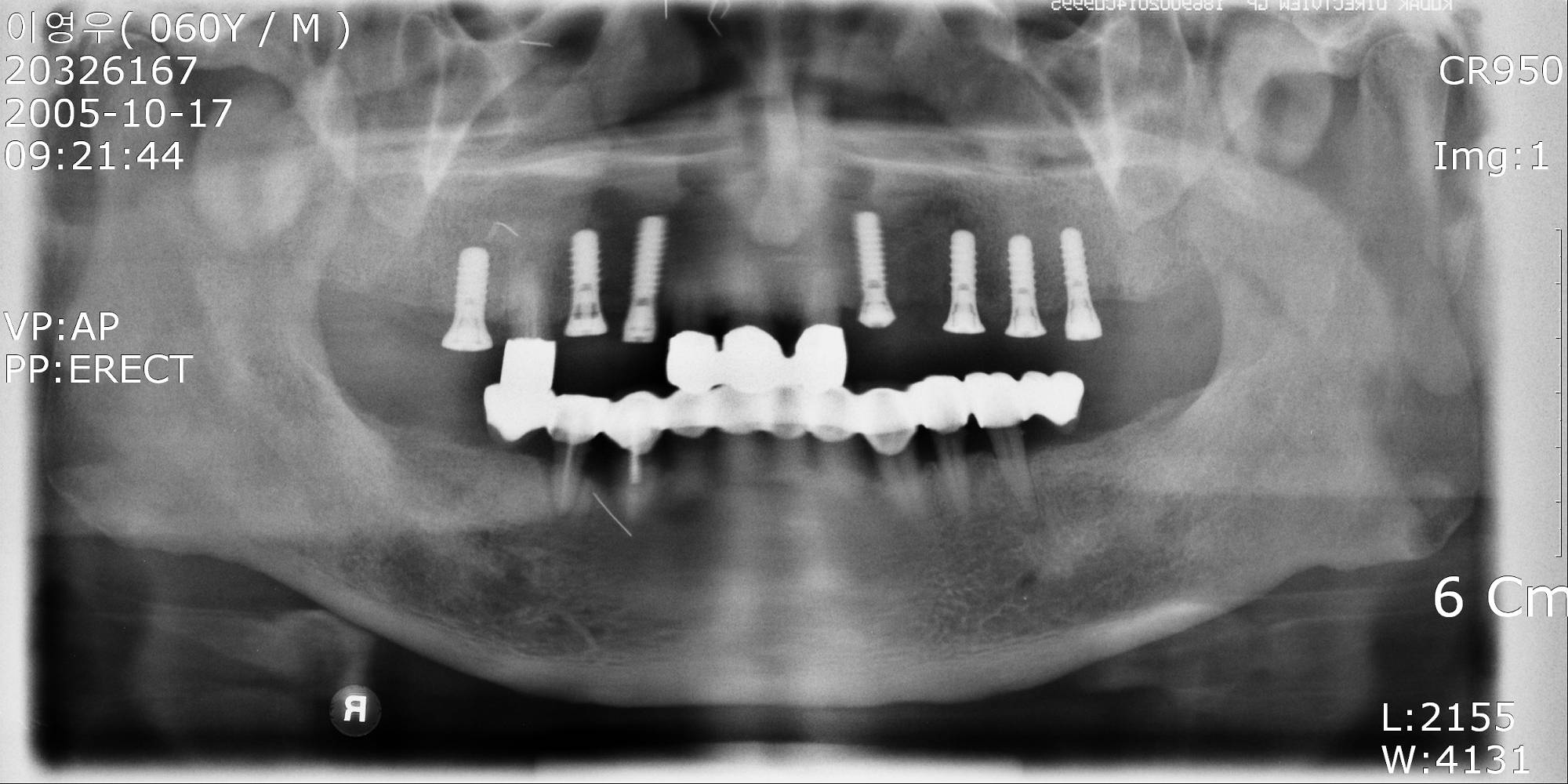 술후 방사선 사진: 보철물 장착 후
환자 이름 : 이 OO, 59세
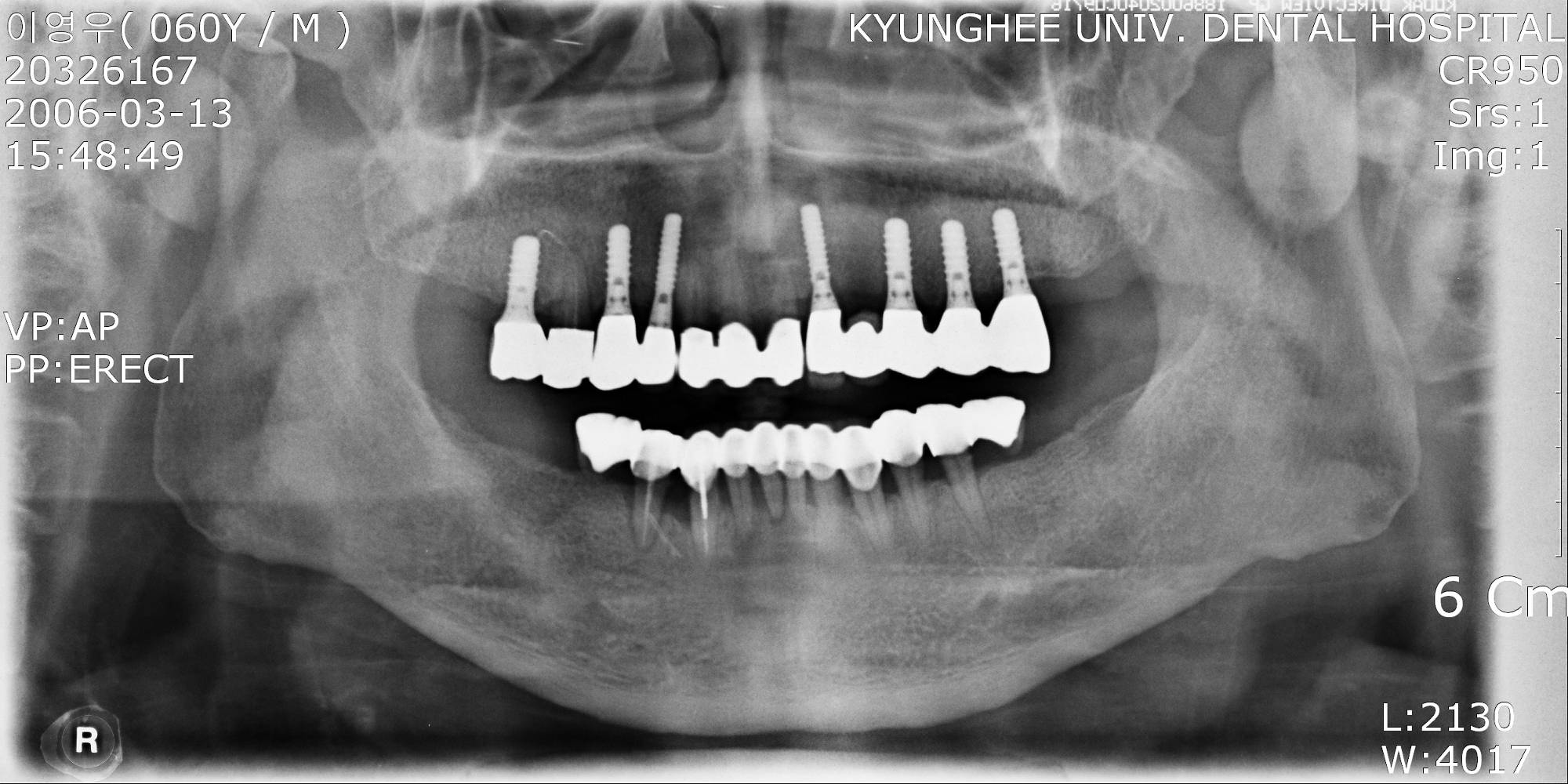 술전 방사선 사진: 초진 모습
환자 이름 : 최 OO, 19세
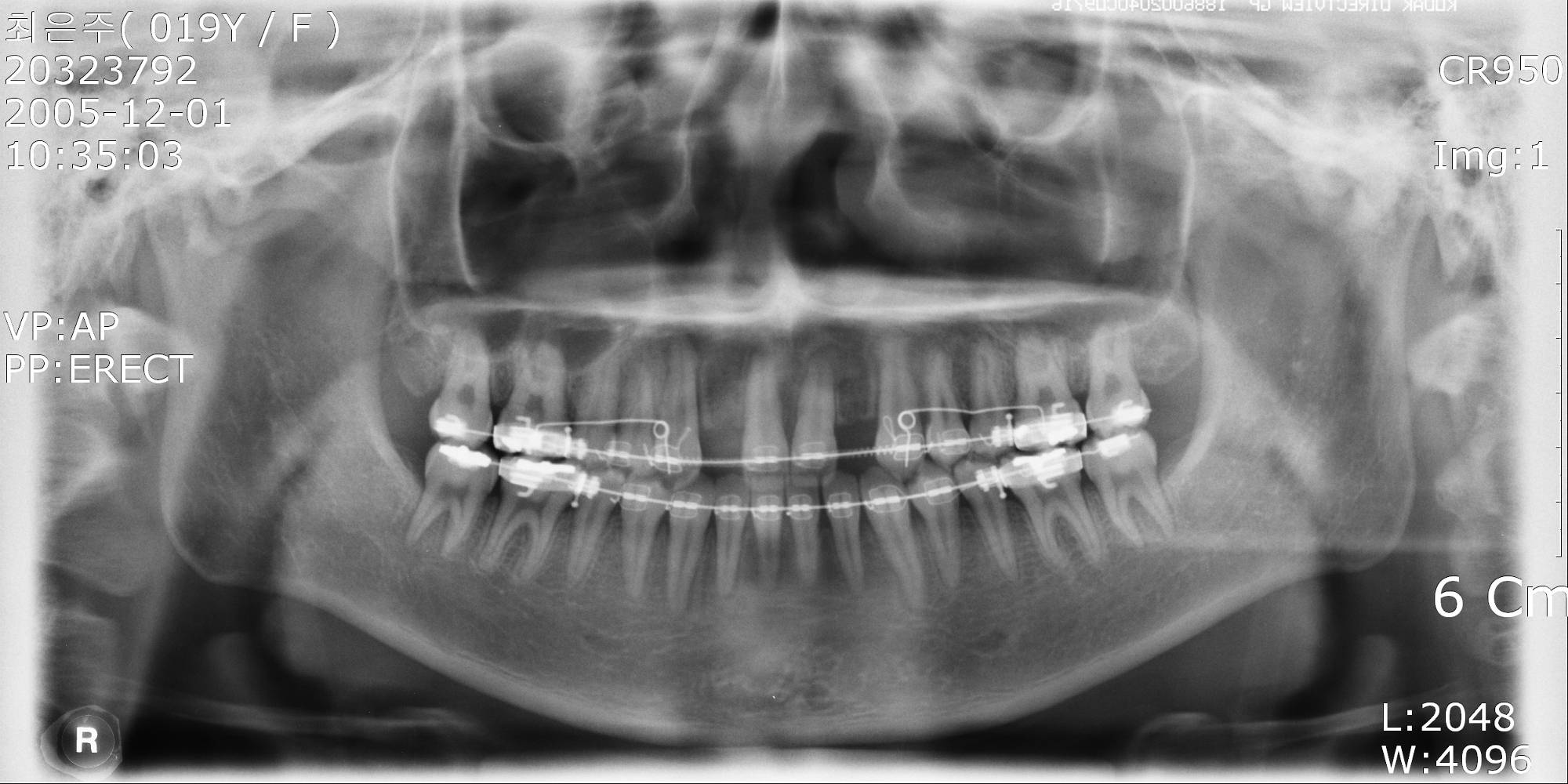 술후 방사선 사진: 임플란트 식립 후
환자 이름 : 최 OO, 19세
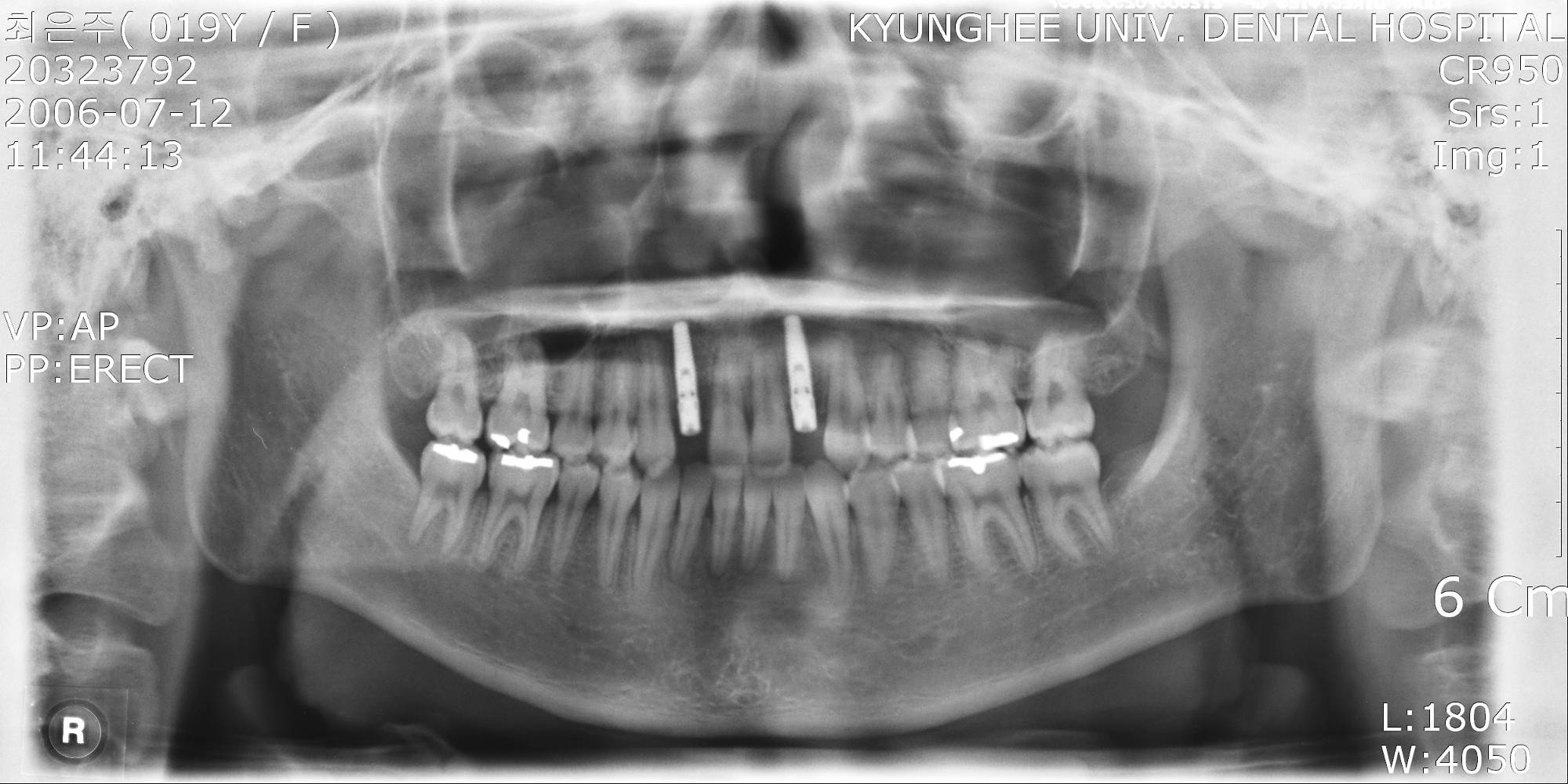 술후 방사선 사진: 보철물 장착 후
환자 이름 : 최 OO, 19세
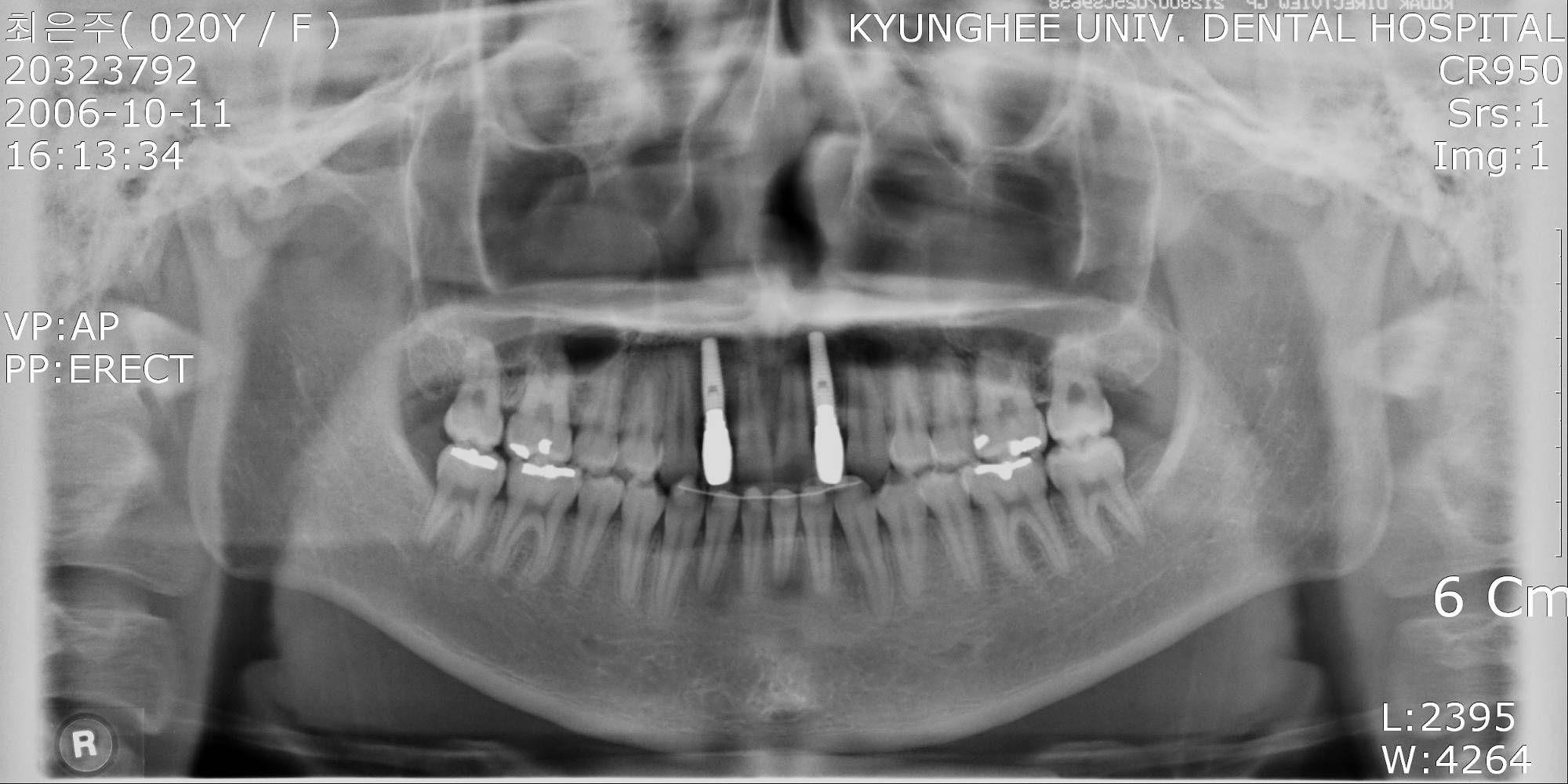 술전 방사선 사진: 초진 모습
환자 이름 : 하 OO, 30세
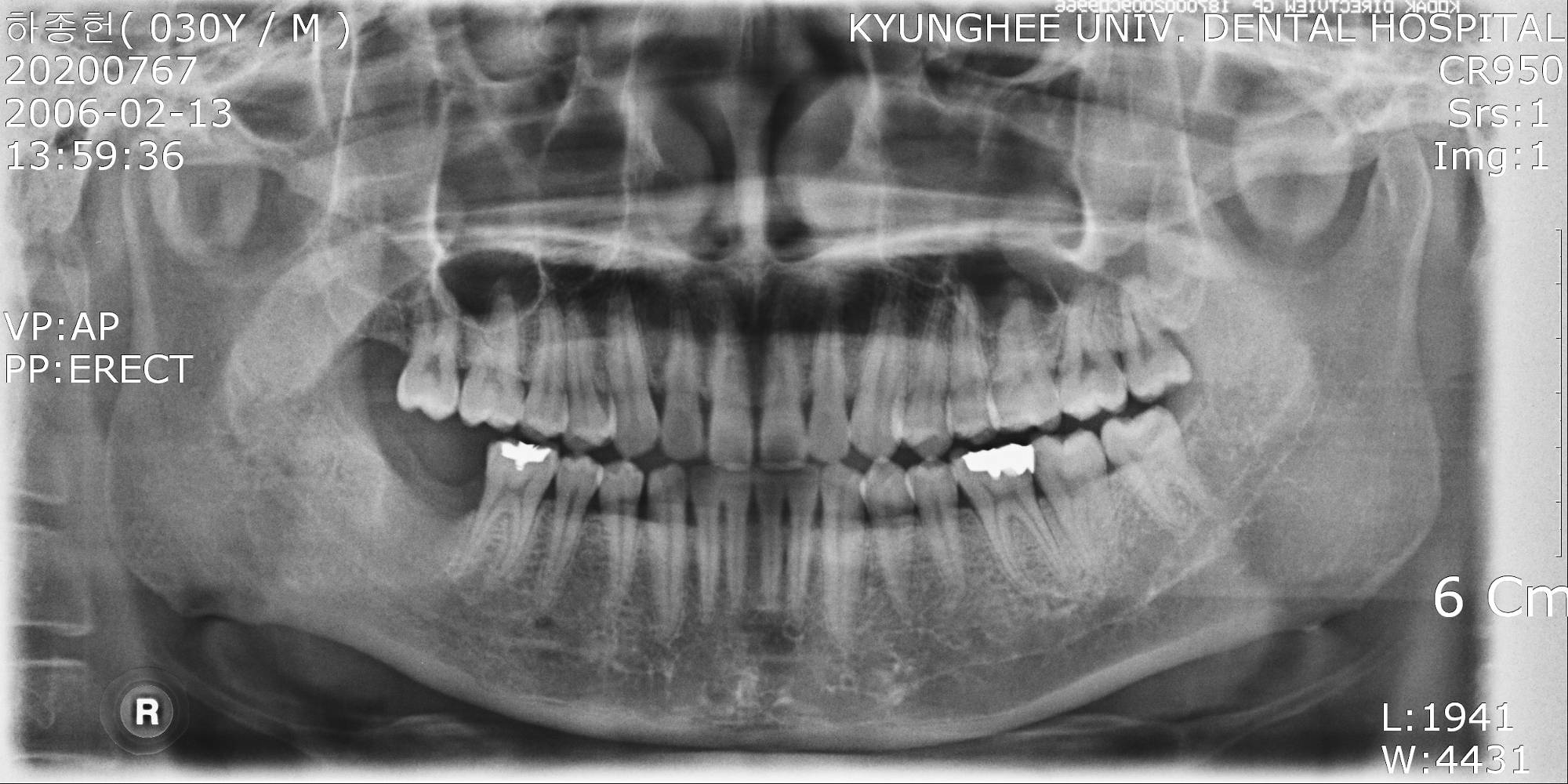 술후 방사선 사진: 임플란트 식립 후
환자 이름 : 하 OO, 30세
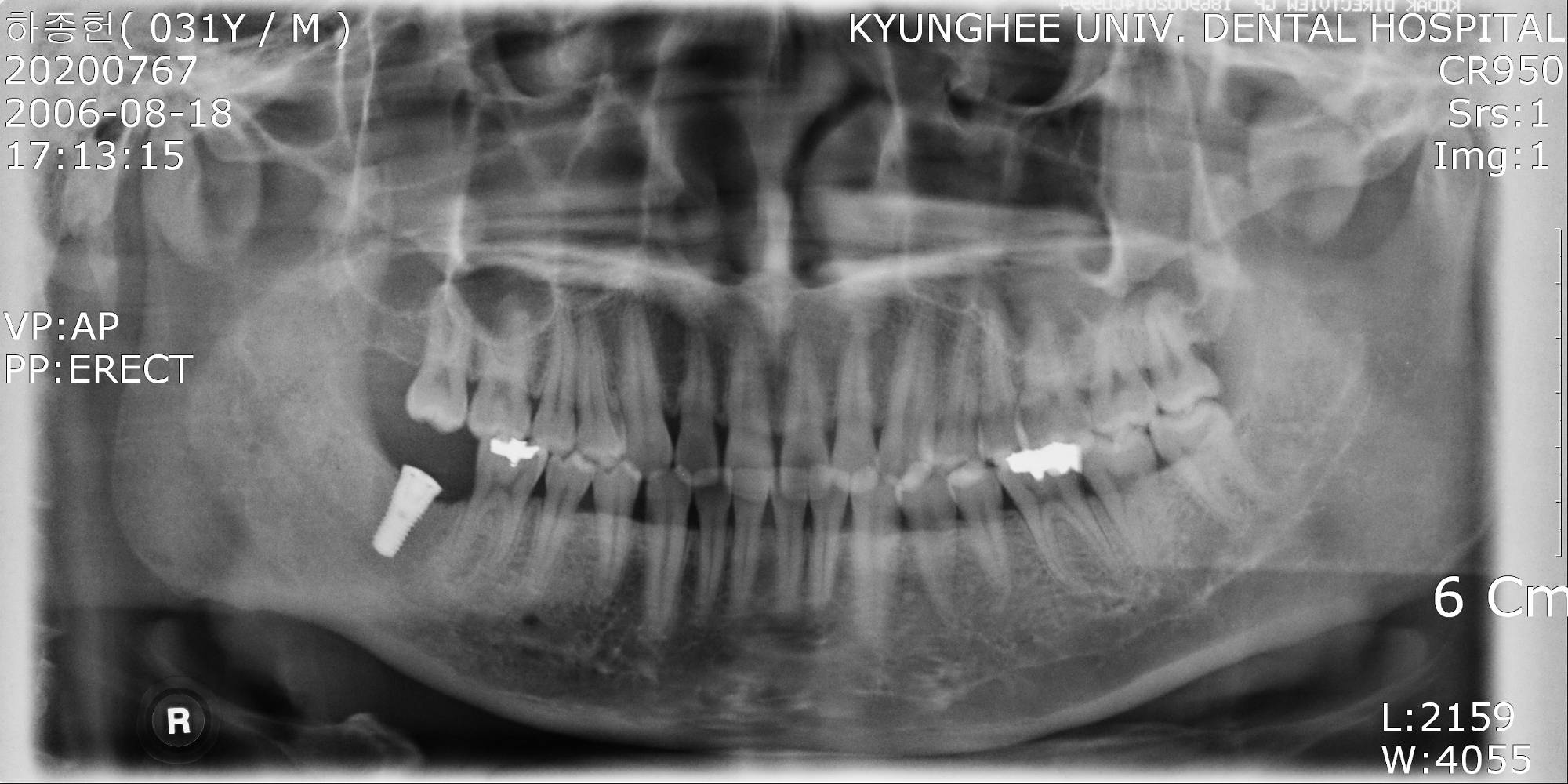 술후 방사선 사진: 보철물 장착 후
환자 이름 : 하 OO, 30세
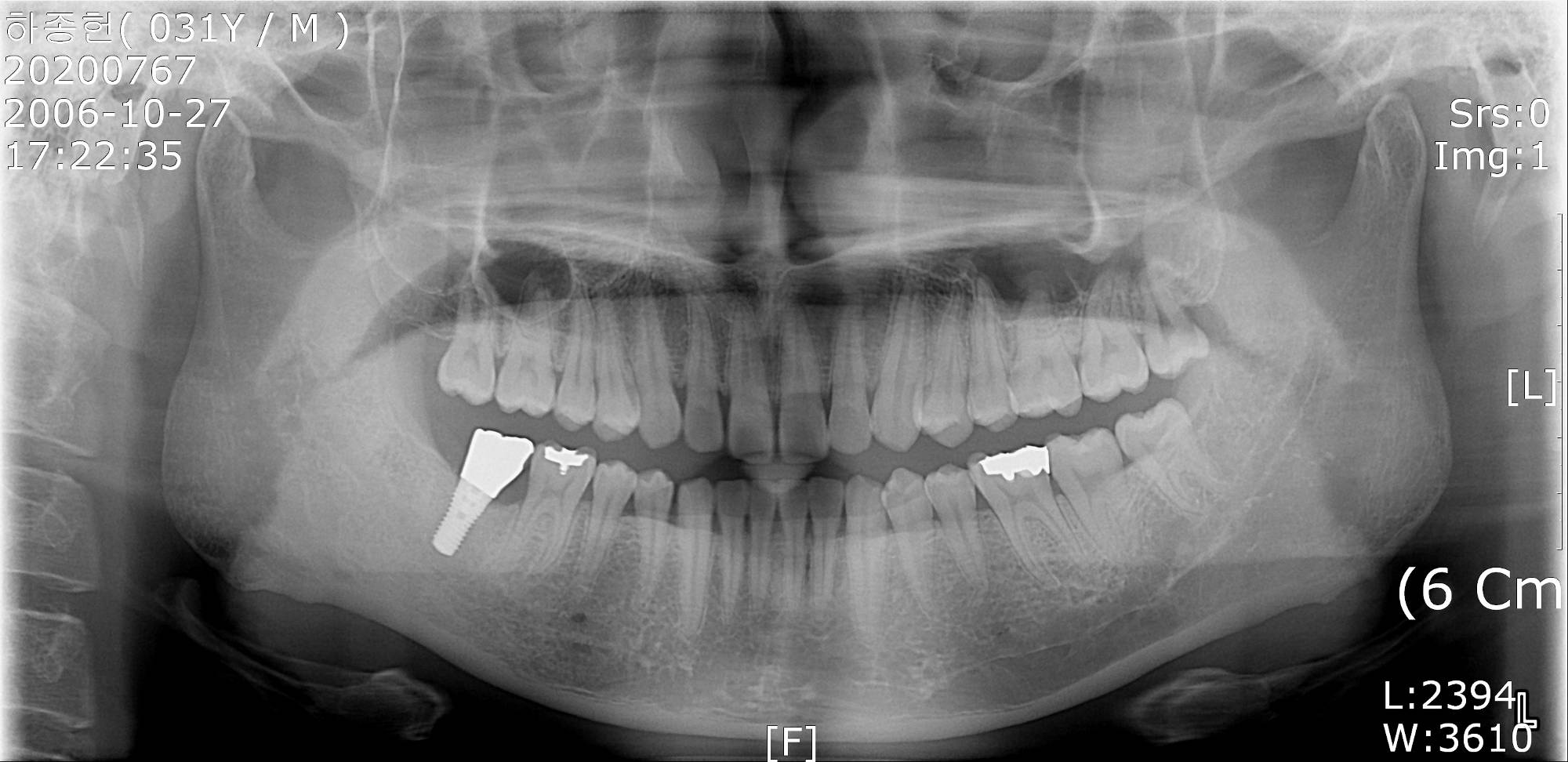